Treflikowe pomysły - współpraca     z „Rodziną Treflików” 2017 - 2018
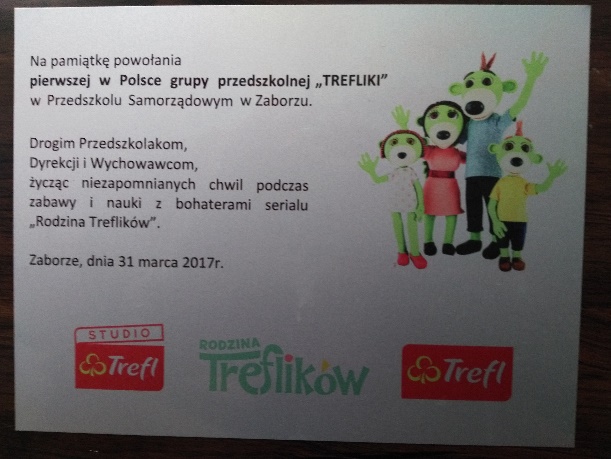 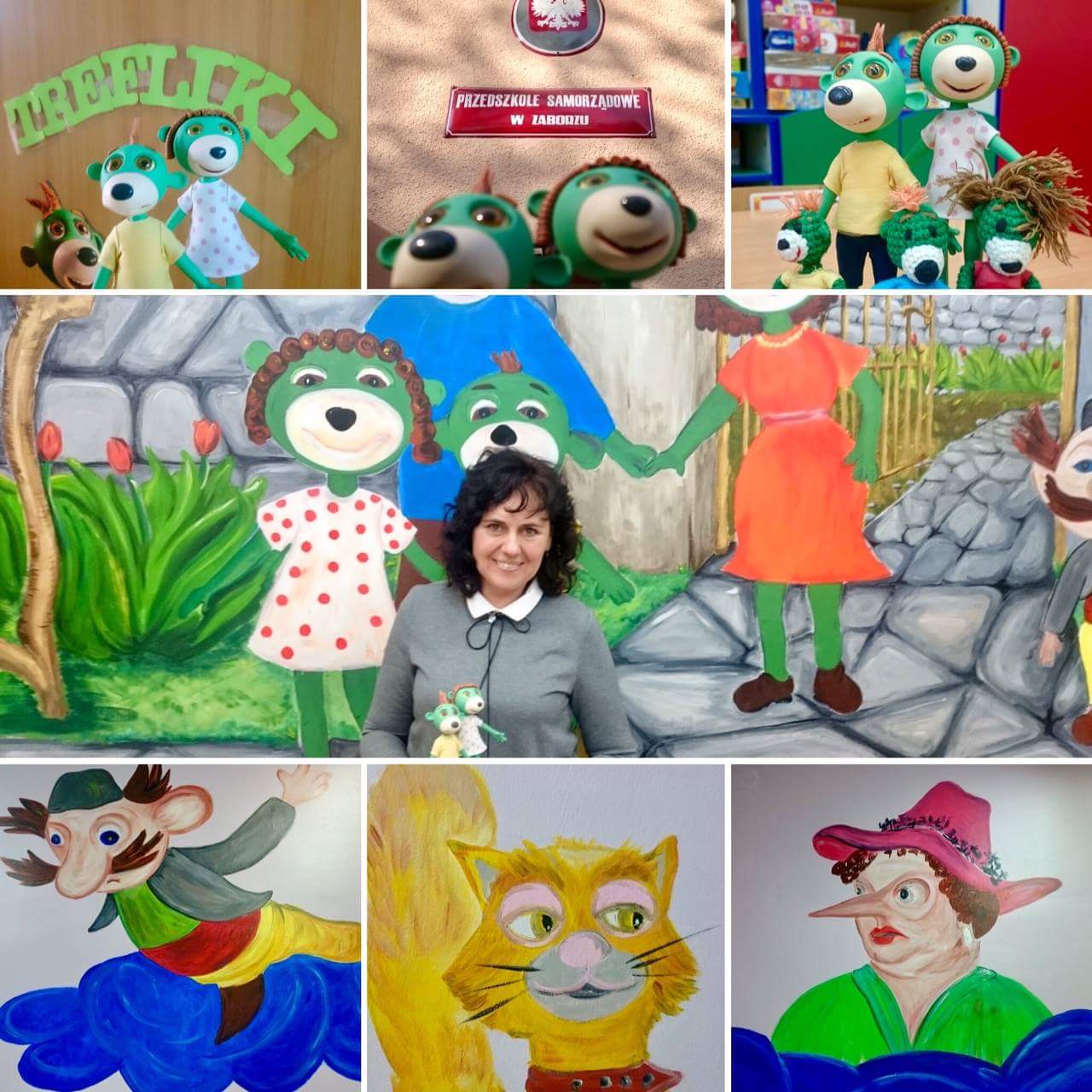 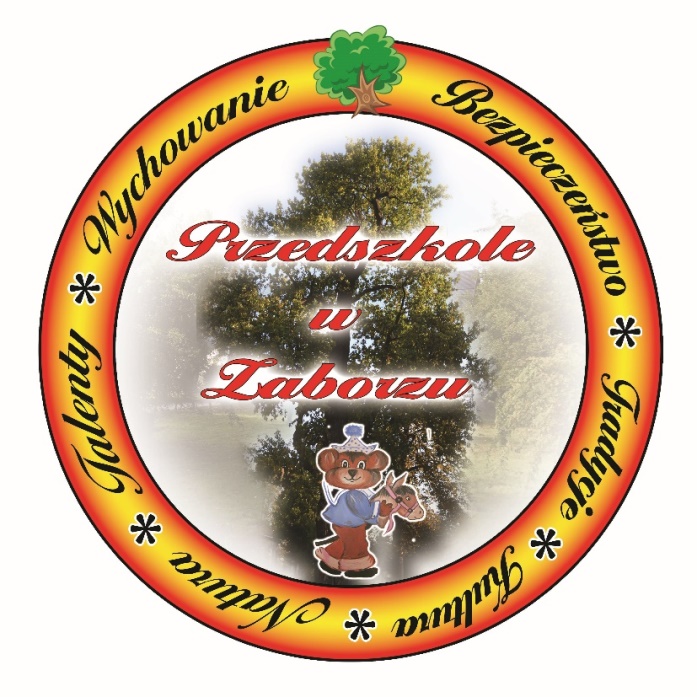 Pan Prezes Kazimierz Wierzbicki 			przyjacielem przedszkola
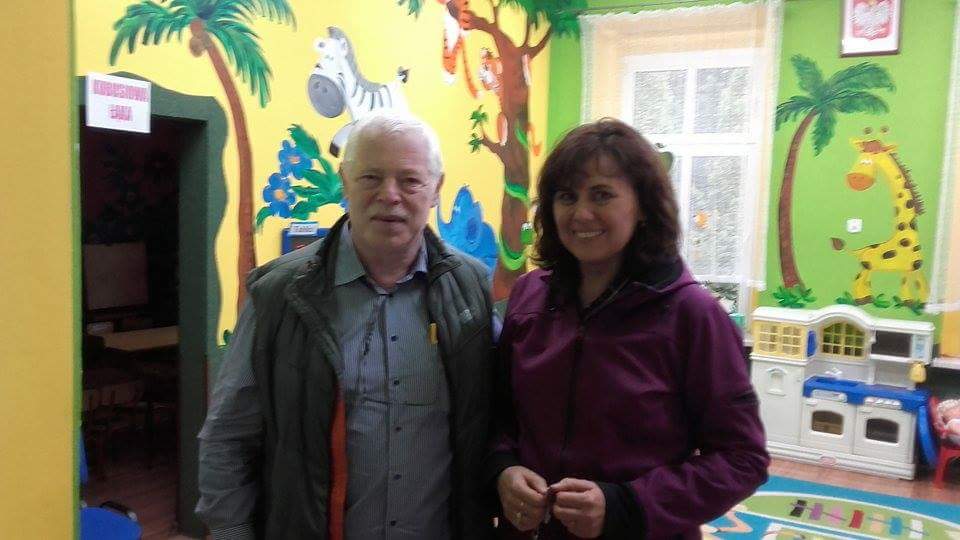 NDDDD
Na niespodzianki od pana Kazimierza
Przedszkolaki nie musiały długo czekać
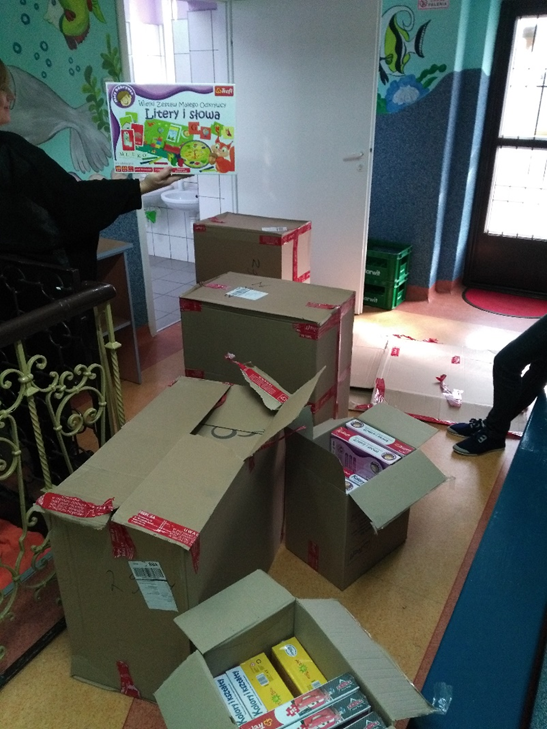 Treflikowa sala – jedyna w Polsce
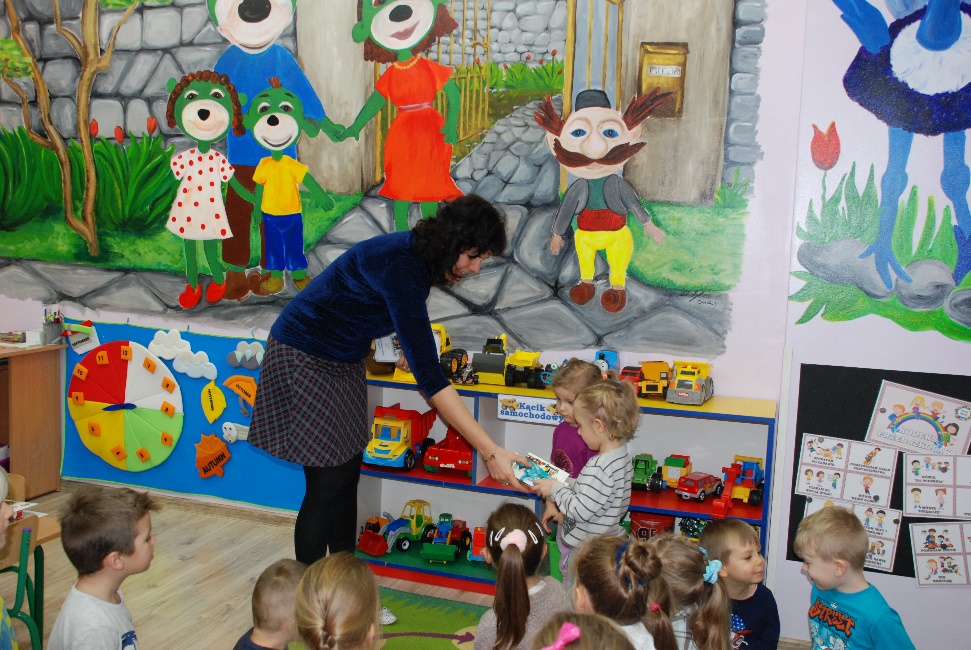 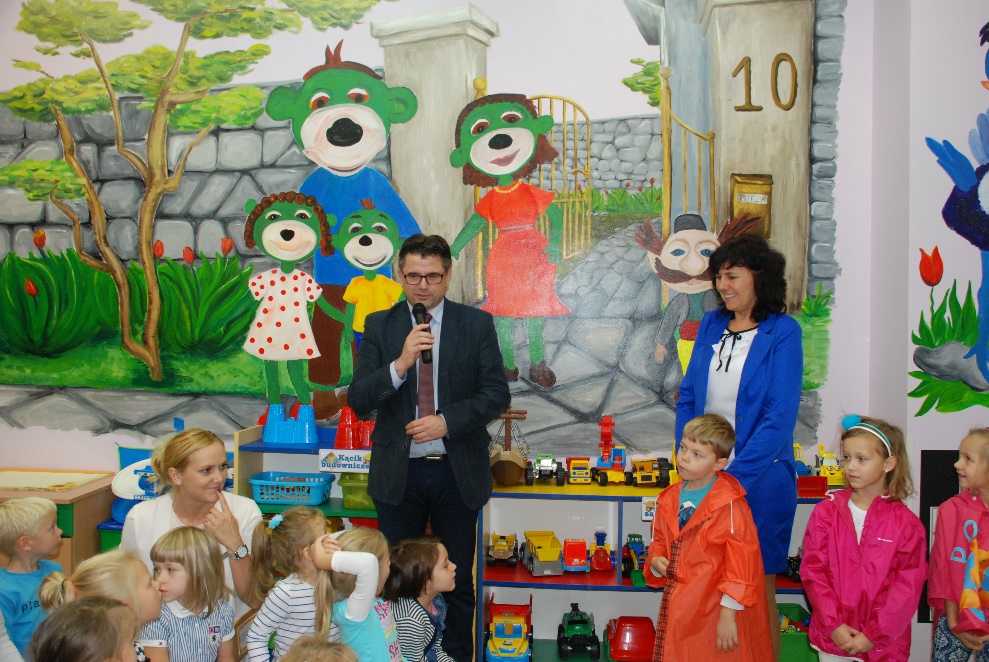 \re
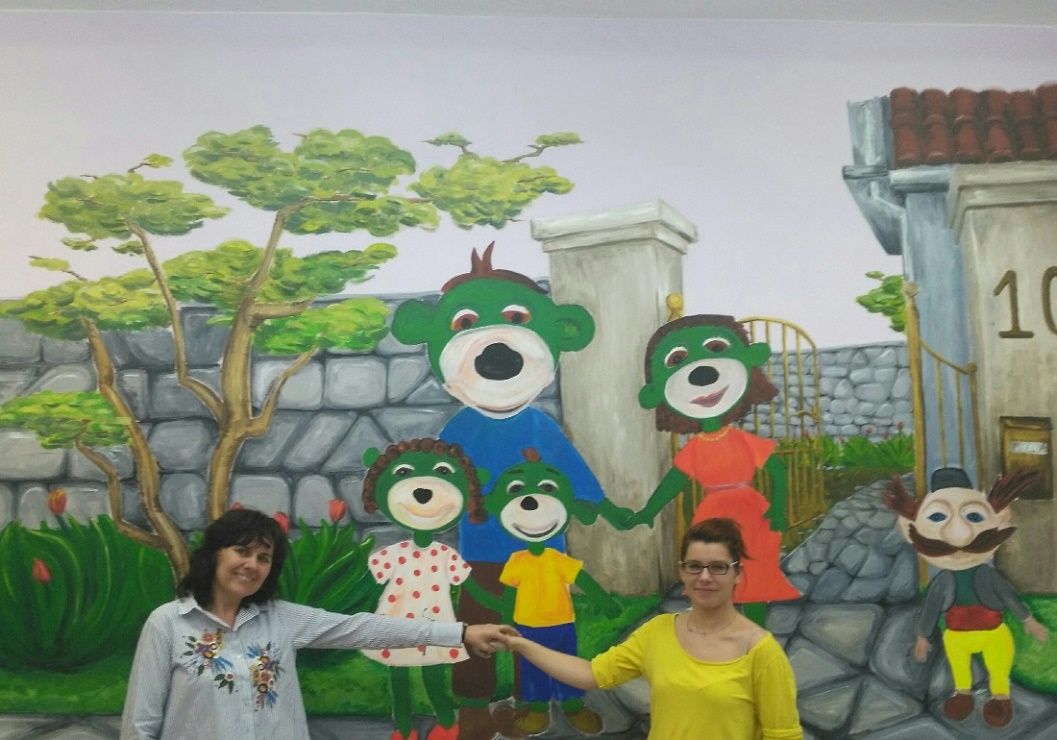 Nadanie imienia grupie Trefliki 	i Sali Treflikowej – kwiecień 2017
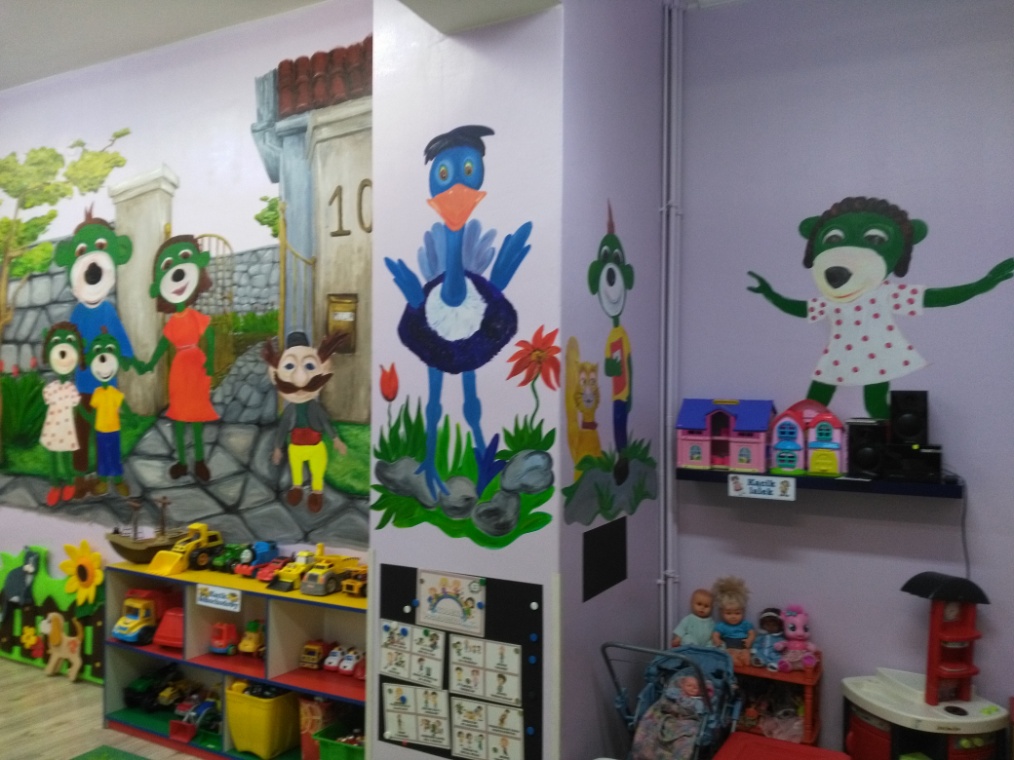 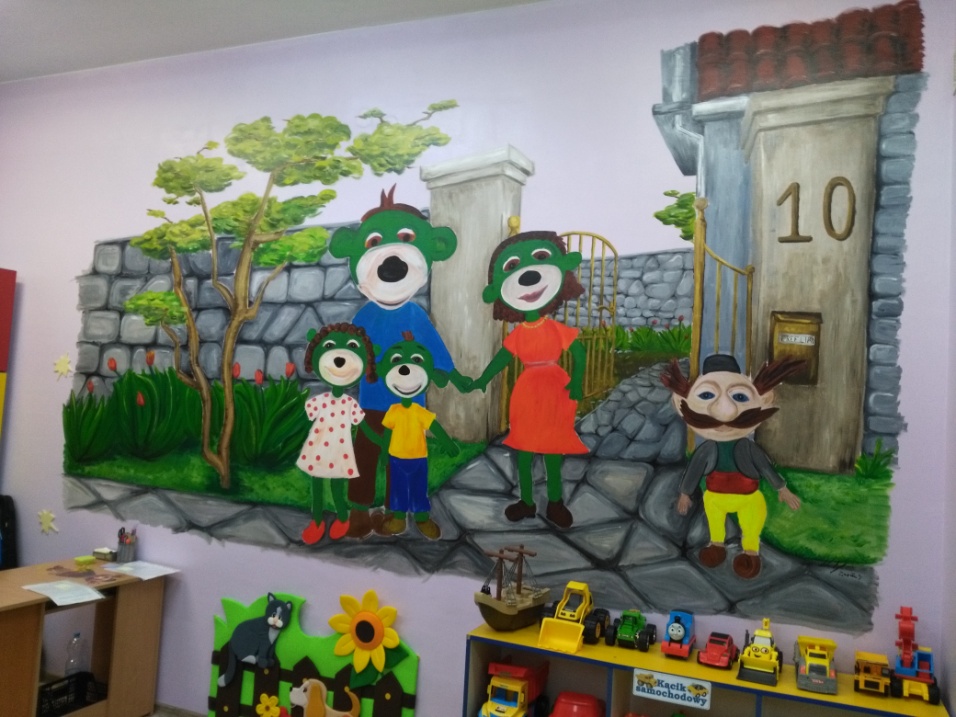 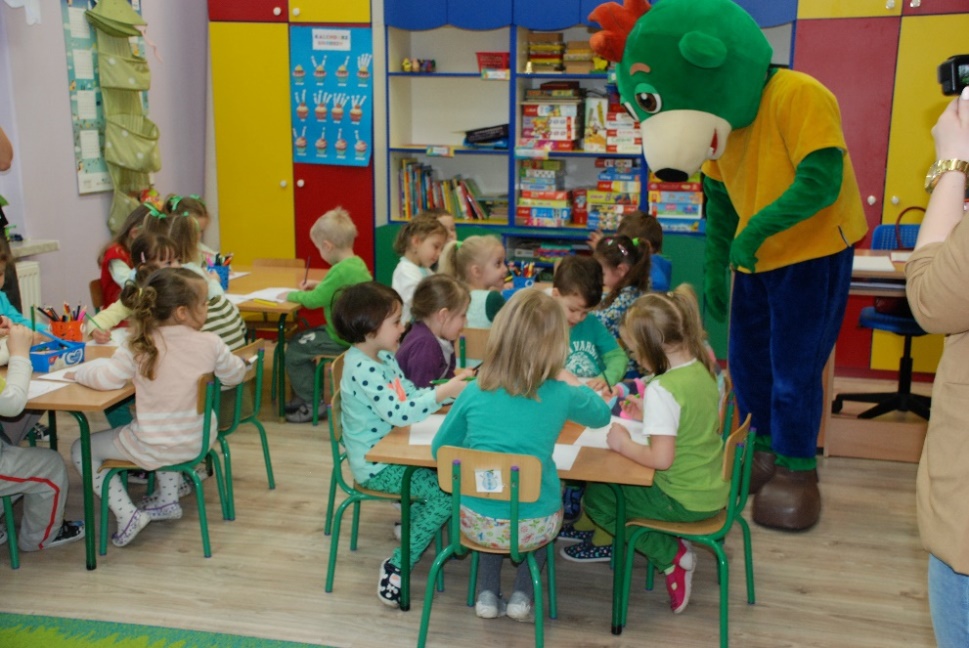 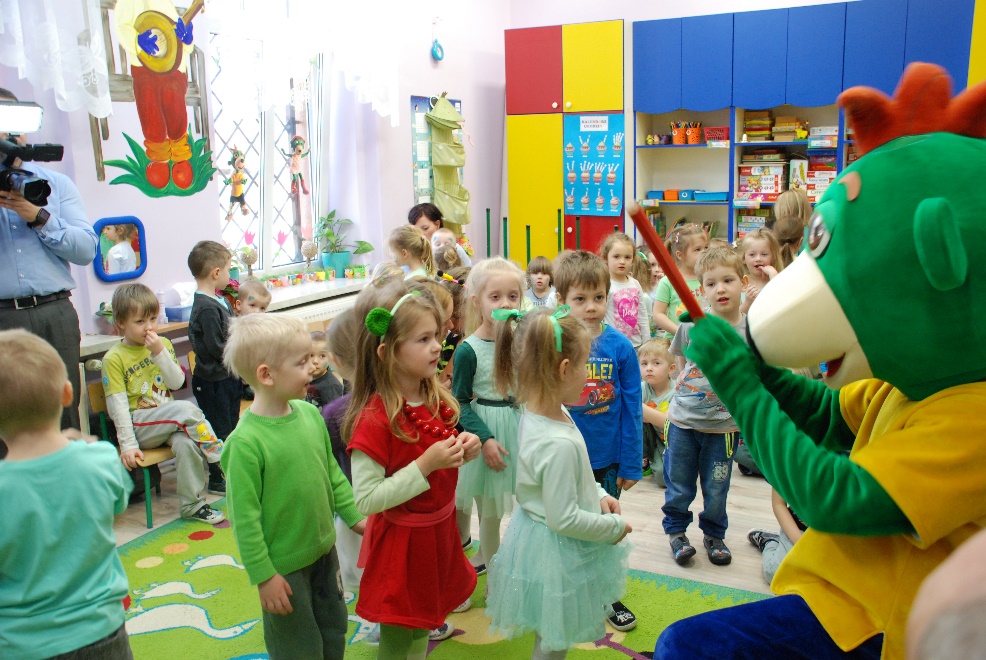 I Powiatowy Konkurs pod patronatem      Starosty Powiatu Oświęcimskiego           i  Wójta Gminy Oświęcim
  Współorganizacja wraz z Trefl Sopot
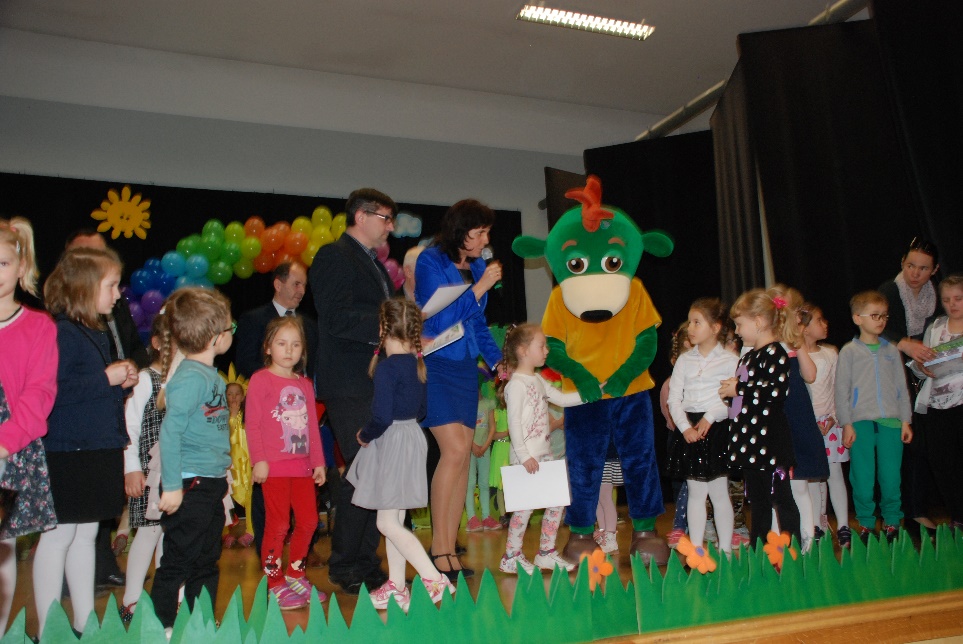 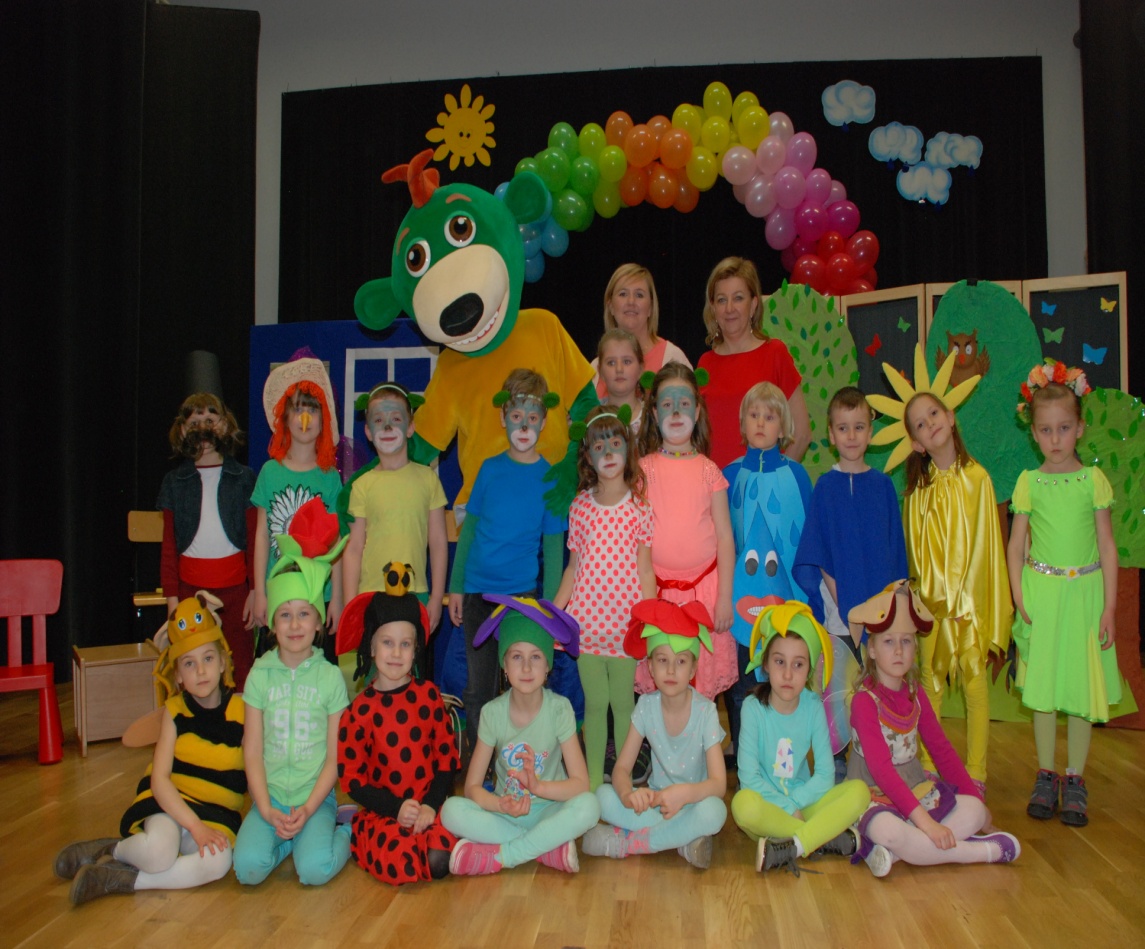 Dzień Treflika i konkurs wewnętrzny  w naszym przedszkolu - „ Trefliki wiosną”
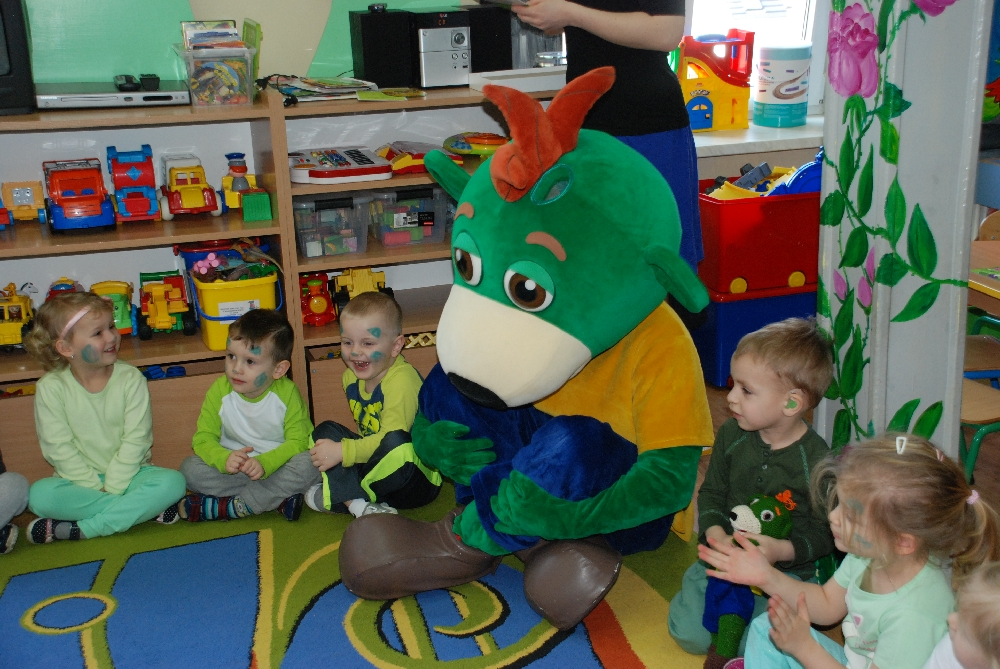 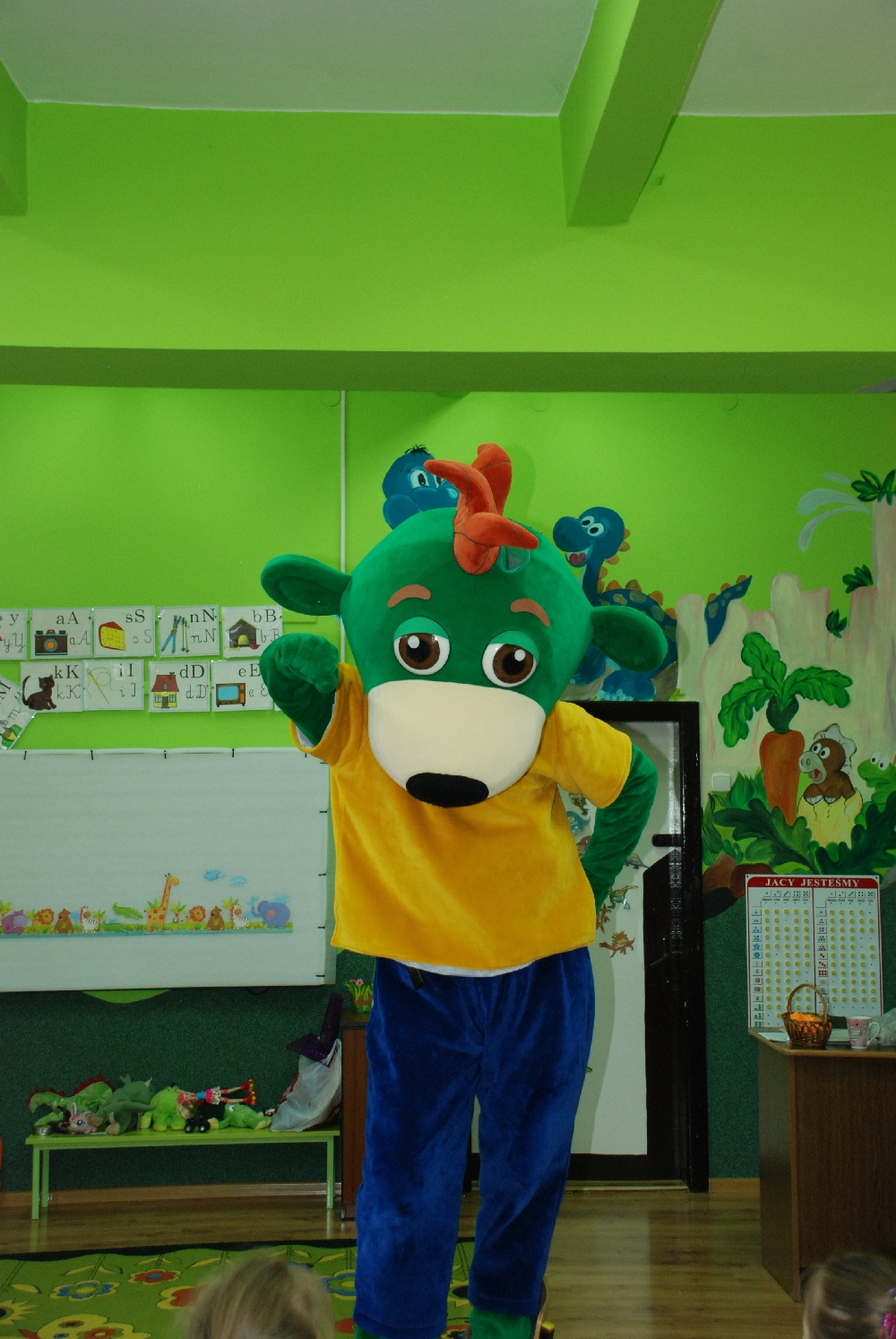 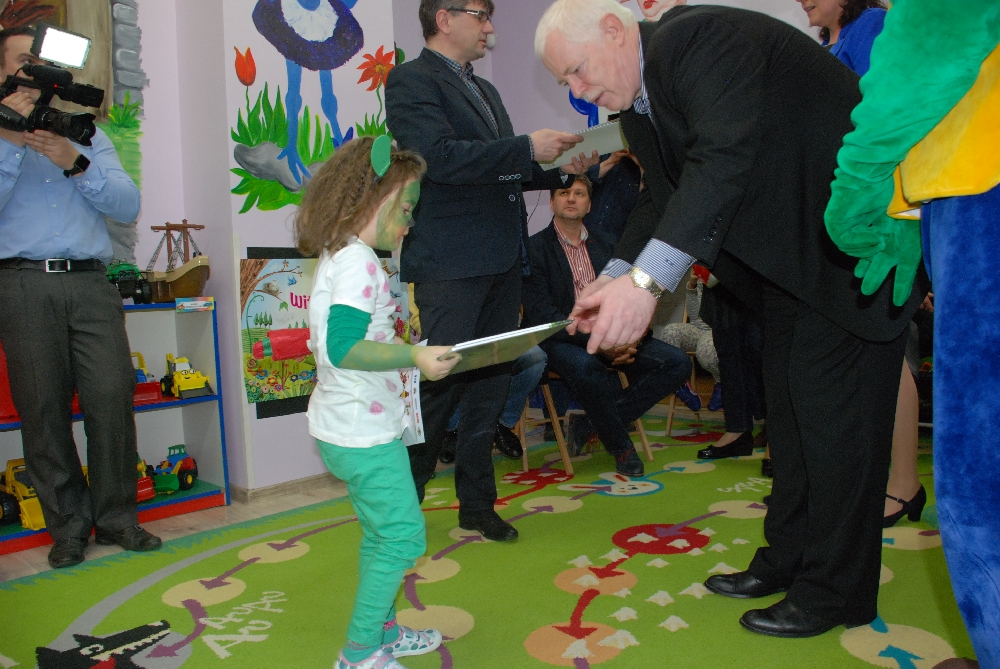 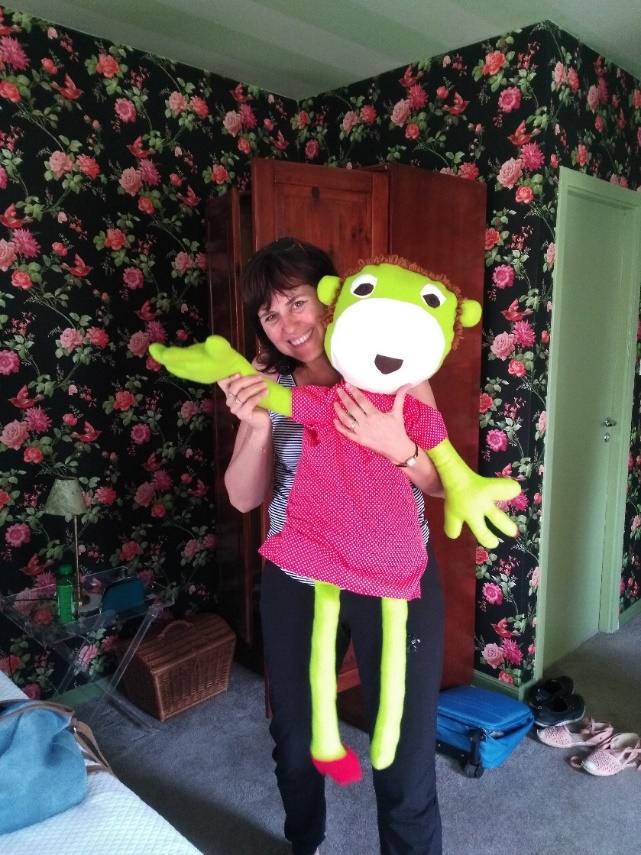 Fantastyczna 
przygoda 
na pomorzu
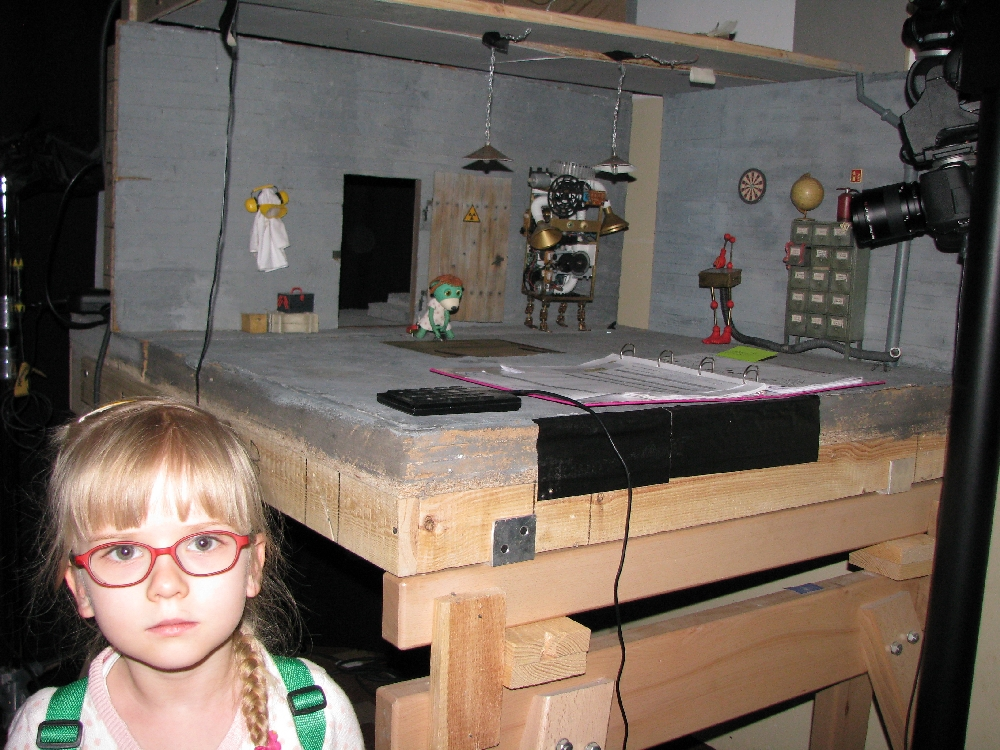 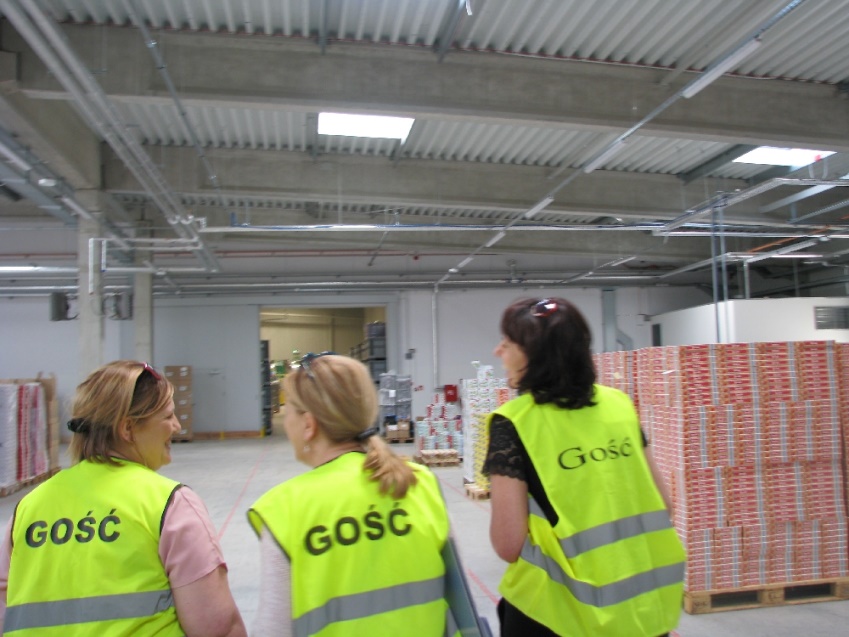 Zwiedzanie fabryki, oraz
Wykład pani dyrektor
„Rola bajki w rozwoju
I wychowaniu dziecka”
W Sopot Ergo Arena
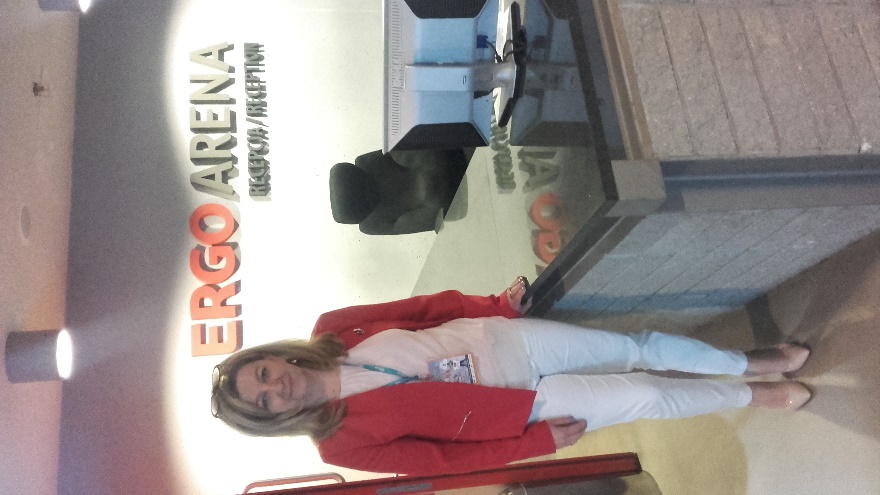 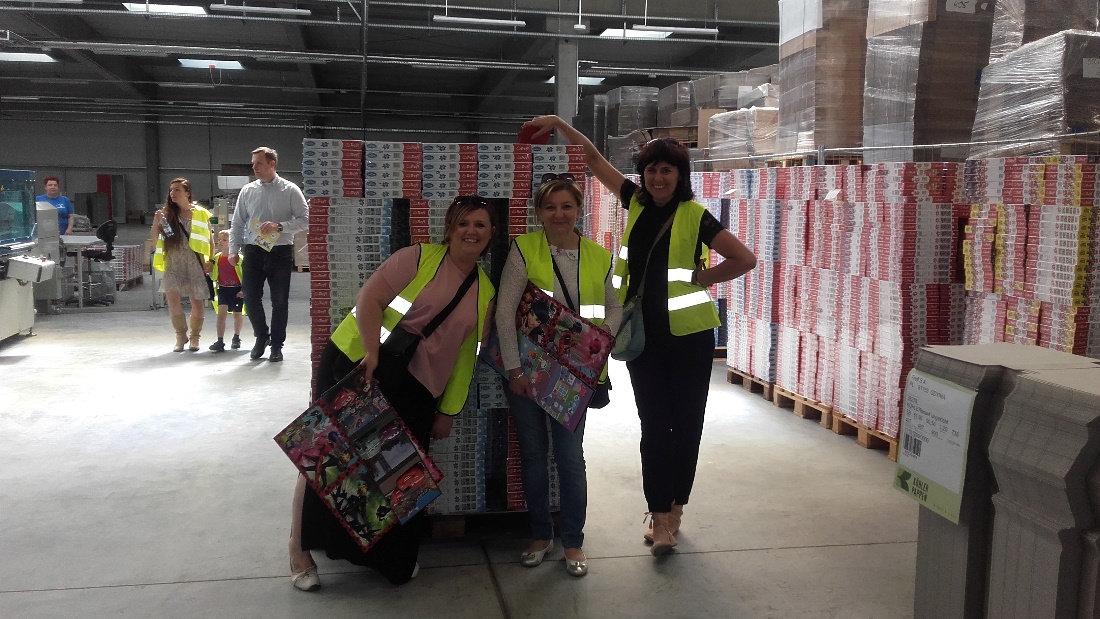 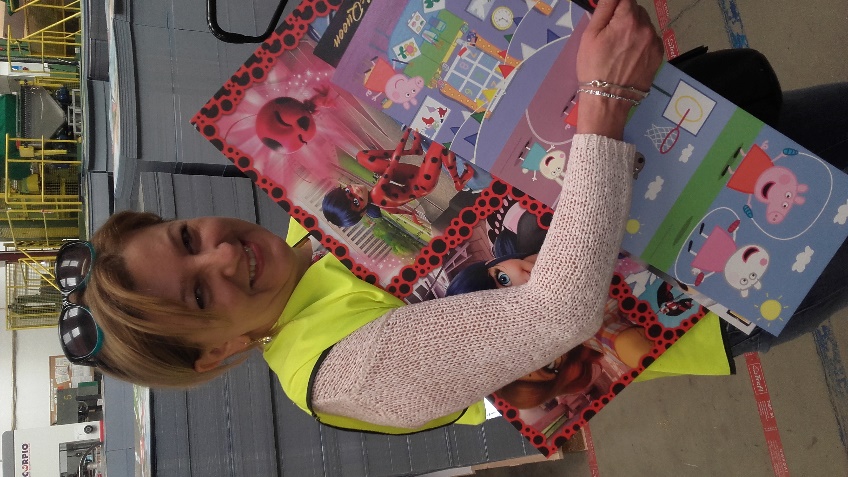 Tajemniczy Przysmak Treflika    przysmakiem przedszkolaków z Zaborza
                                                    -
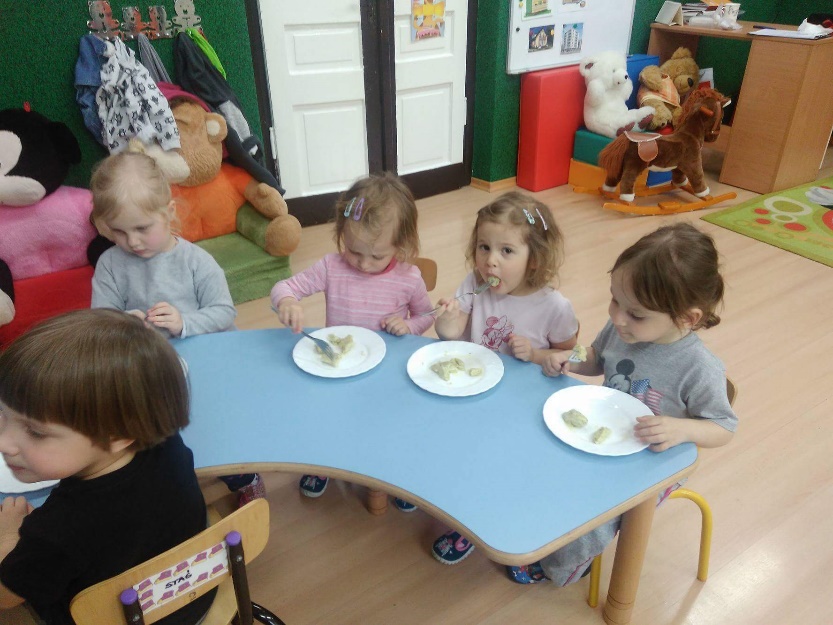 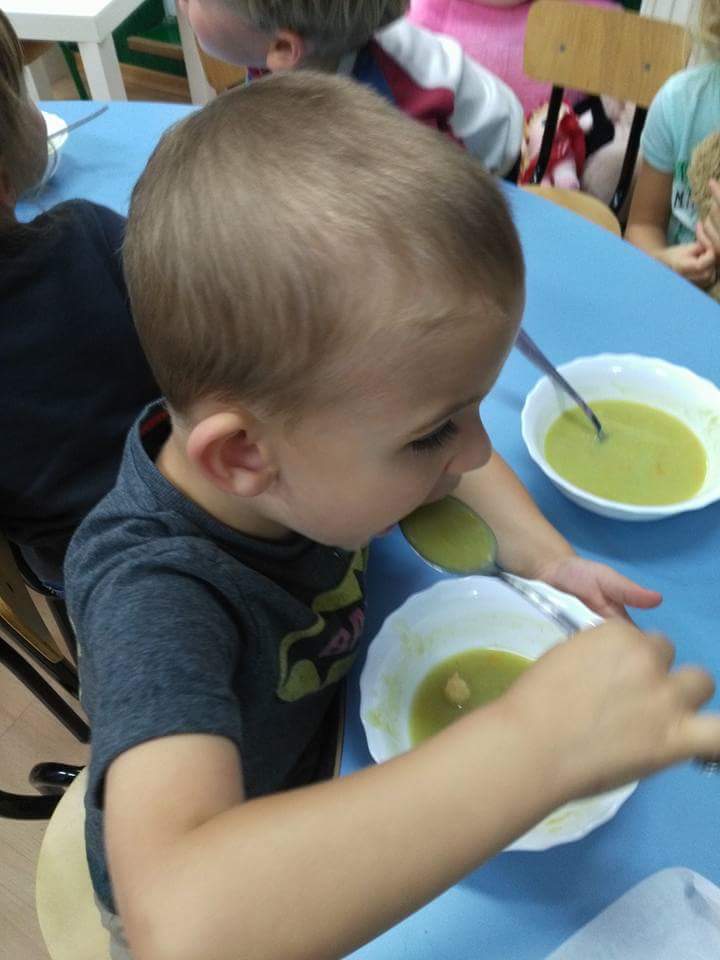 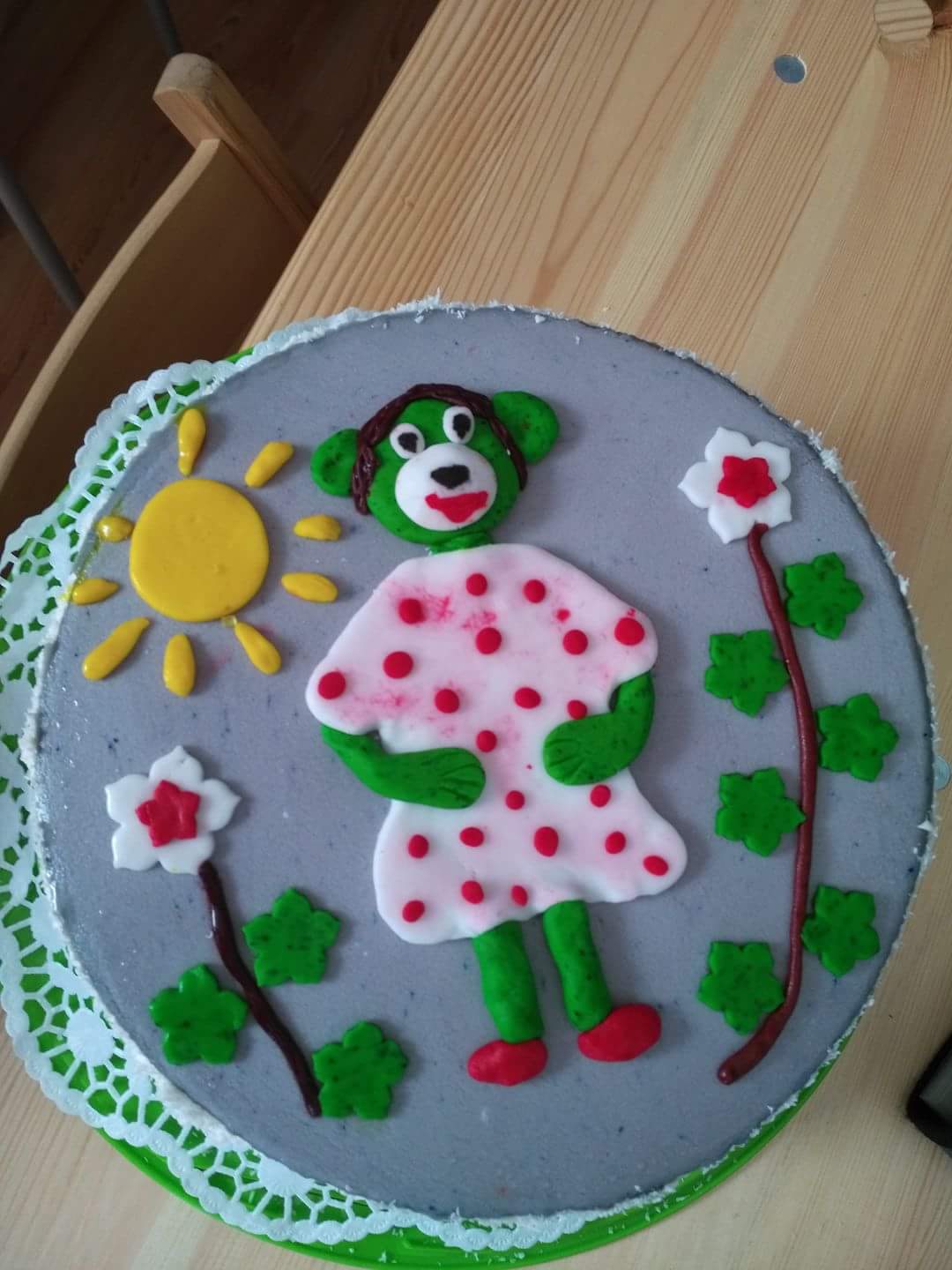 Dania treflikowe w naszym przedszkolu 					od września 2017:
 Naleśniki treflikowe, babka treflikowa i przysmak           	treflikowy, wszystko z tajemniczym zielonym    			  składnikiem, raz na tydzień w menu
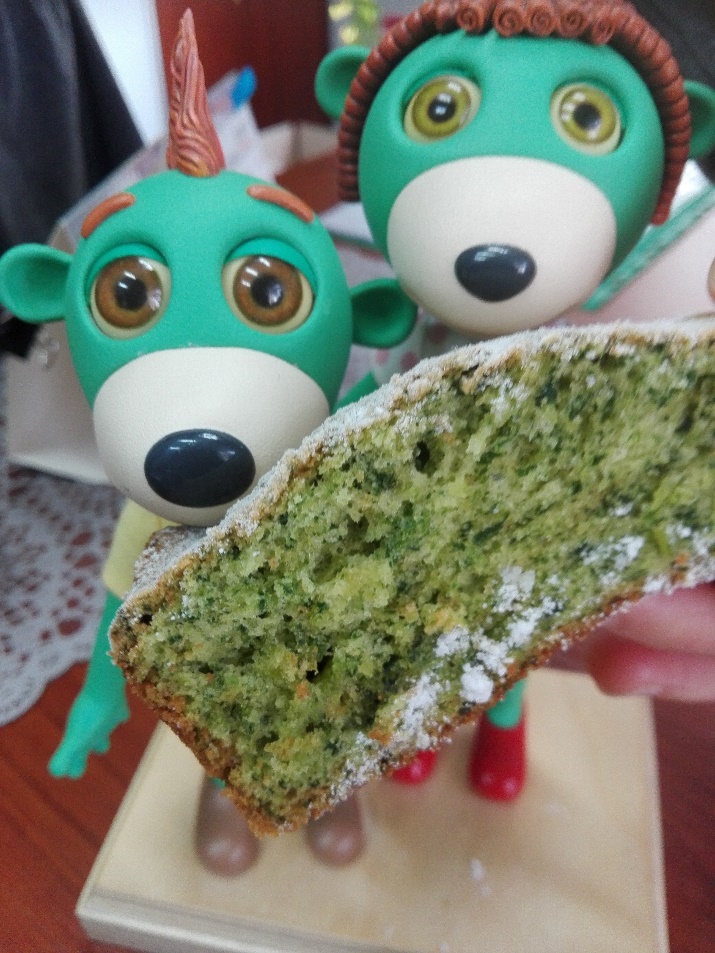 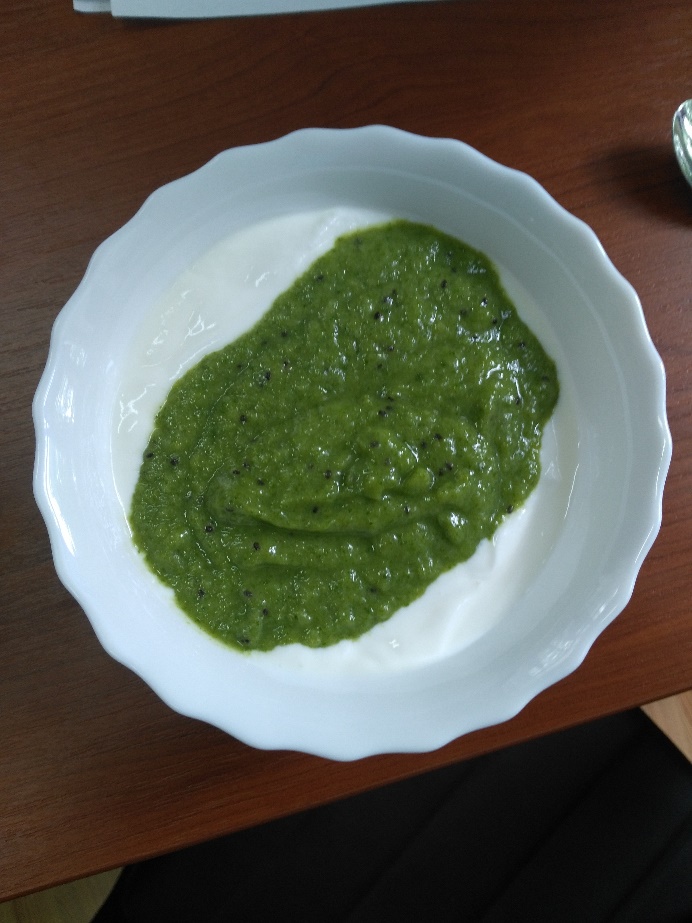 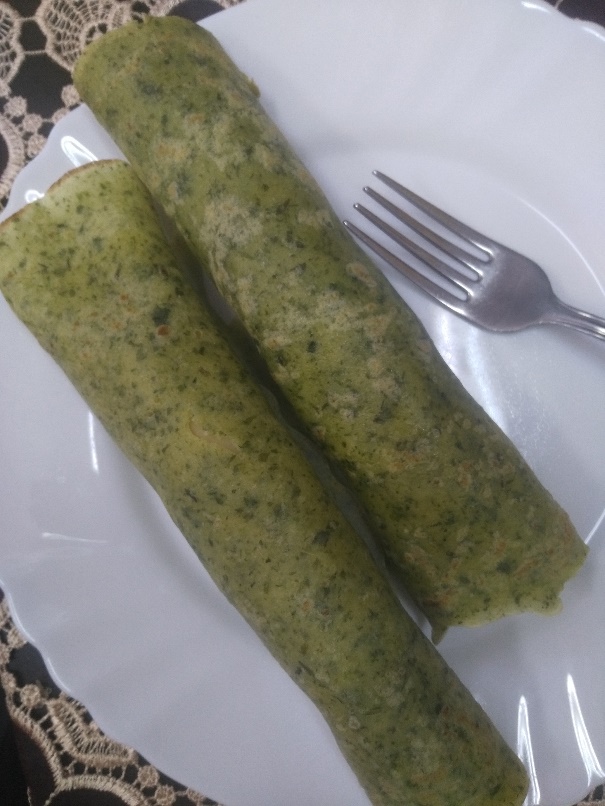 Wewnętrzny konkurs na 		Przysmak Treflika - zapasy na zimę 		–przepisy zebrano w książkę 			przepisów Treflikowych
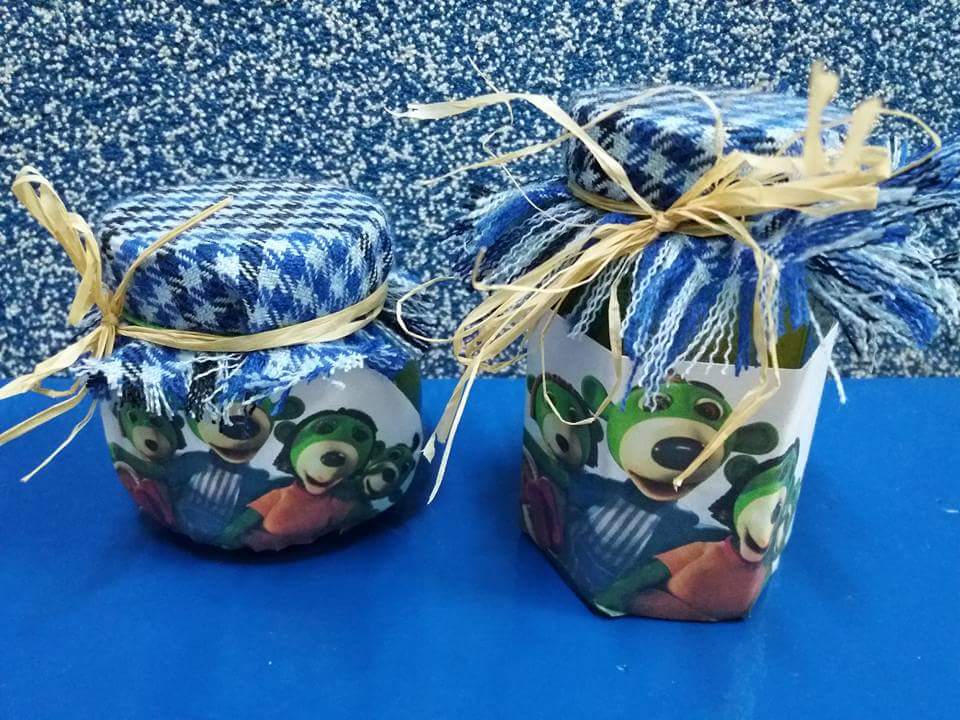 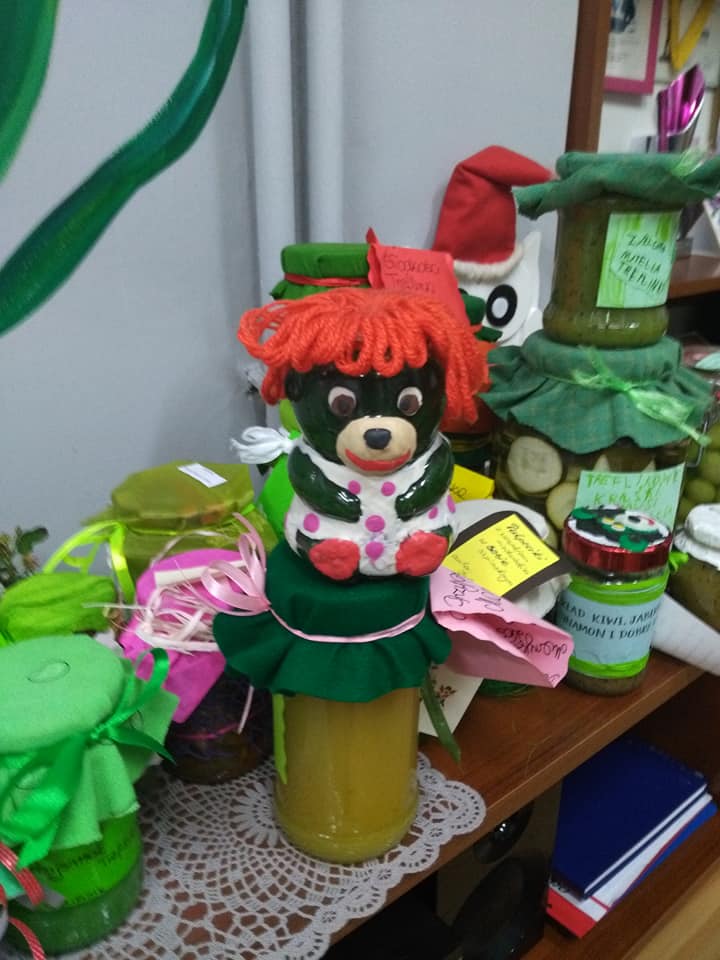 Październik 2017
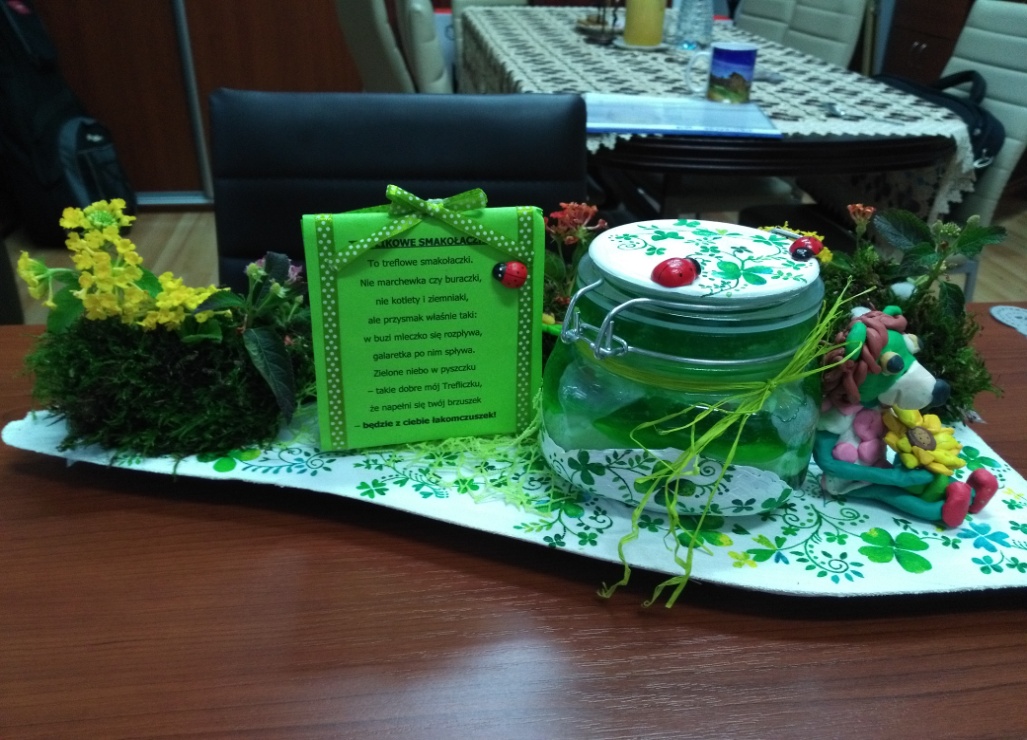 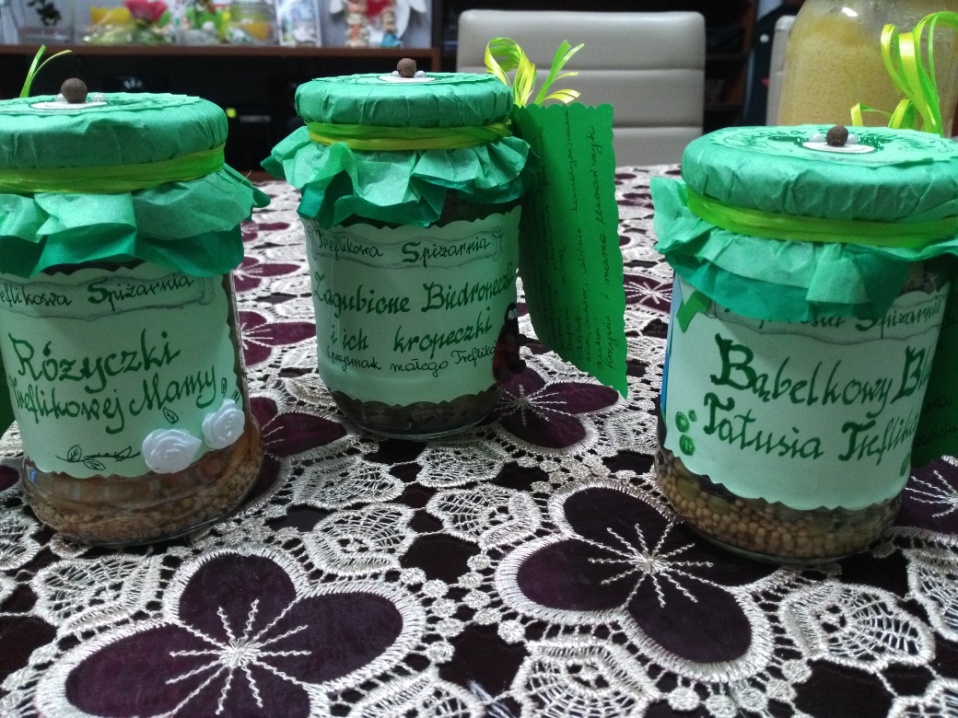 Rodzice z dziećmi spisali się na medal – powstał m.in.
„Bąbelkowy przysmak tatusia” i inne ciekawe nazwy i rymowanki,
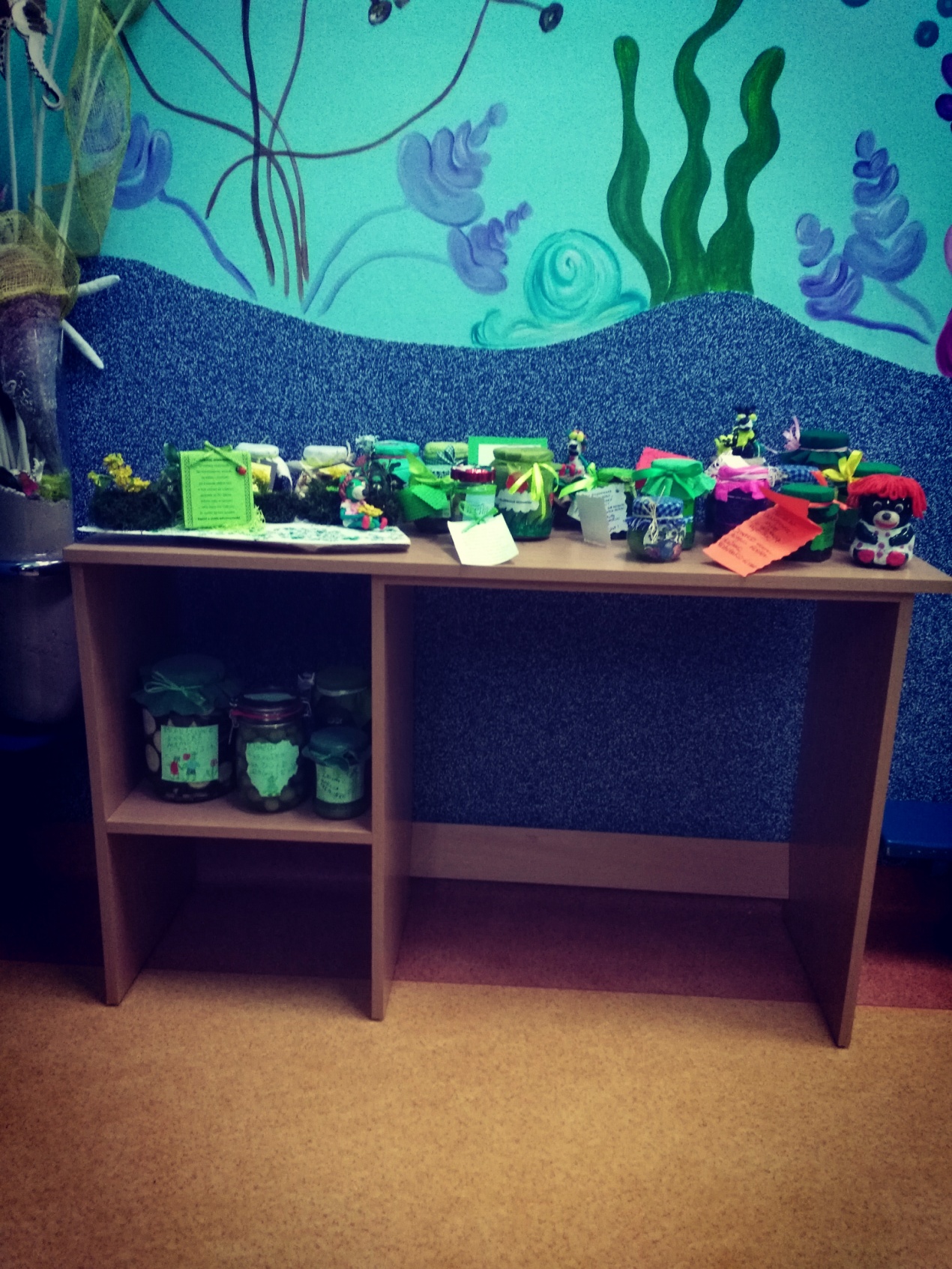 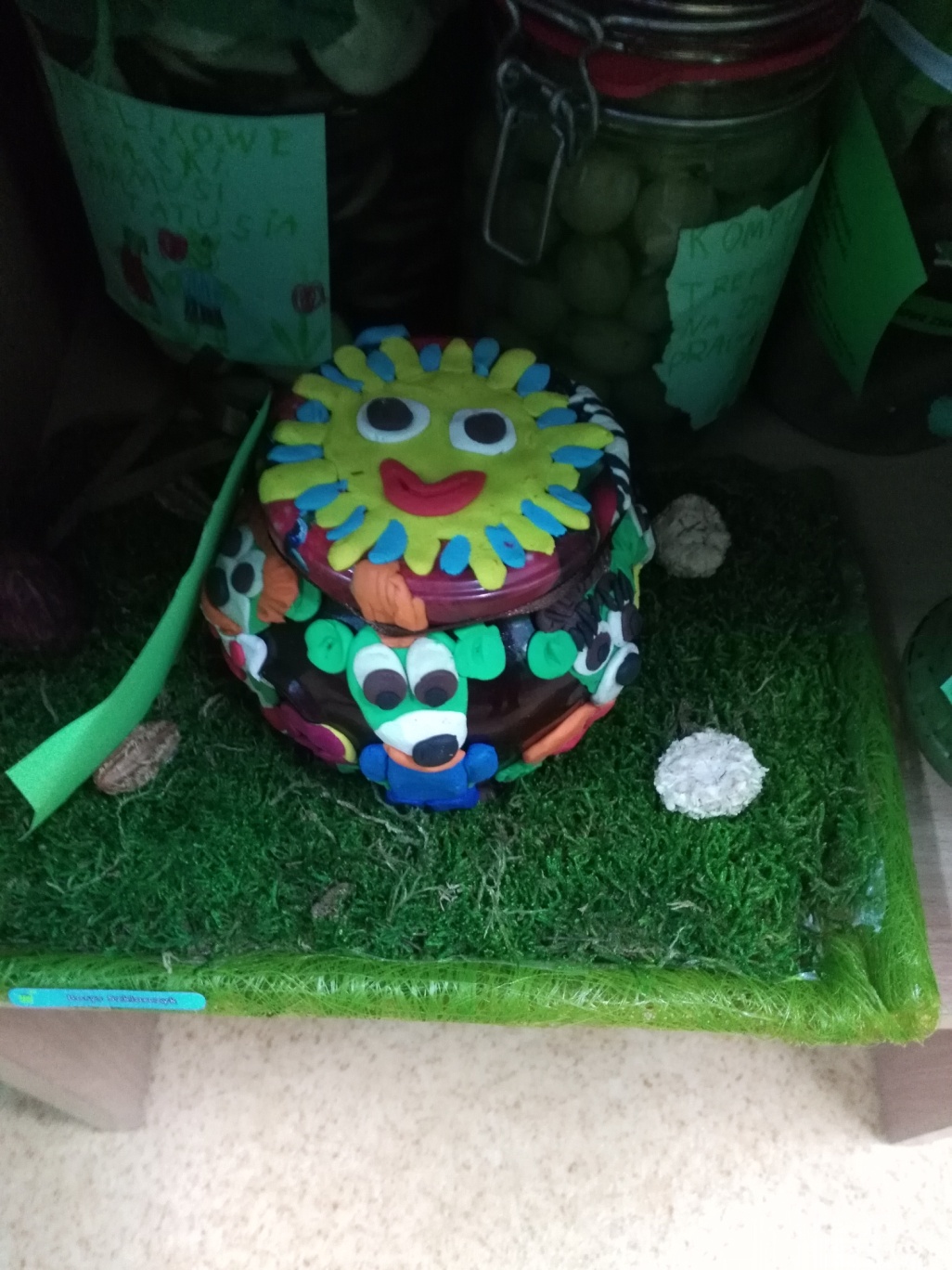 Spotkanie z lalkami z Filmu 			„Rodzina Treflików”
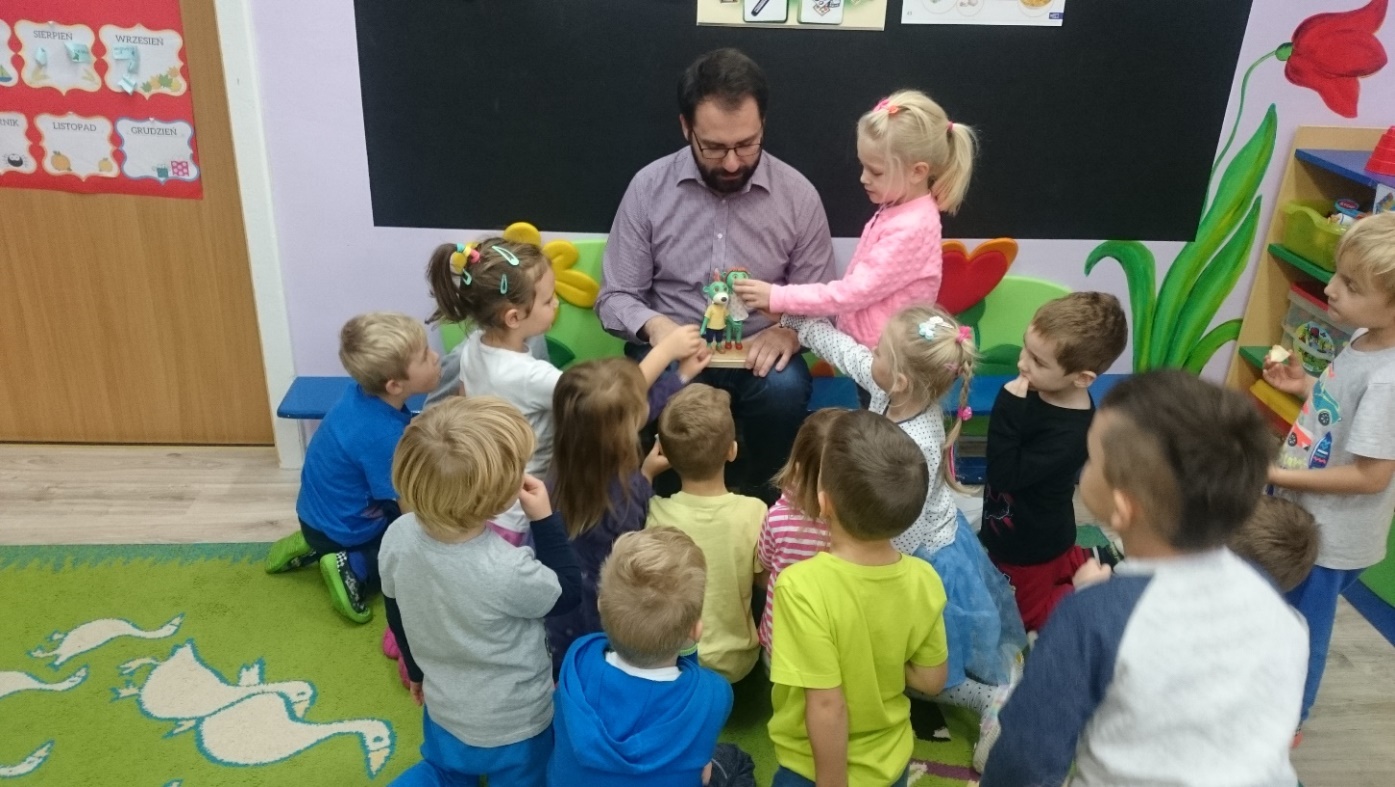 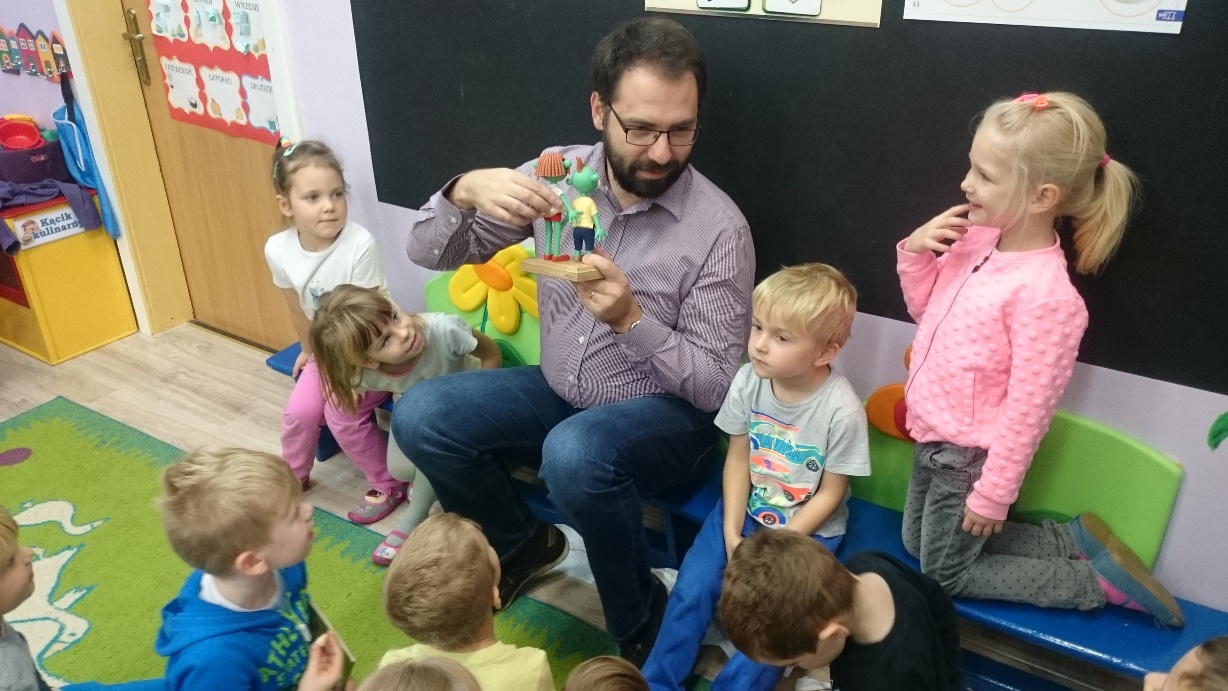 Listopad 2017
Treflikowa wymiana Egipt – Polska
 internetowy konkurs „ Wakacje z Treflikami”
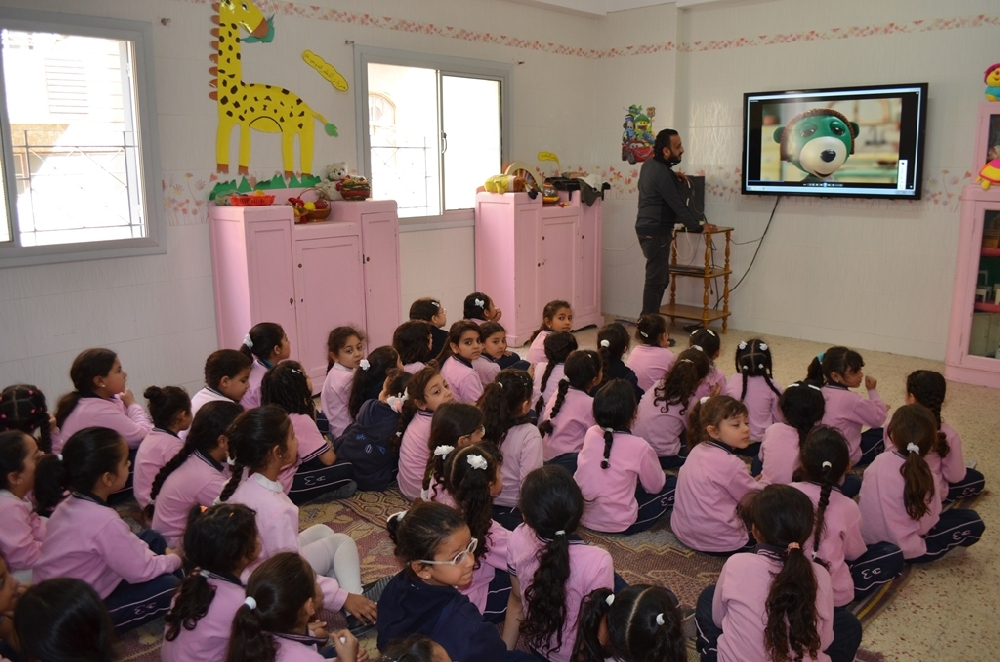 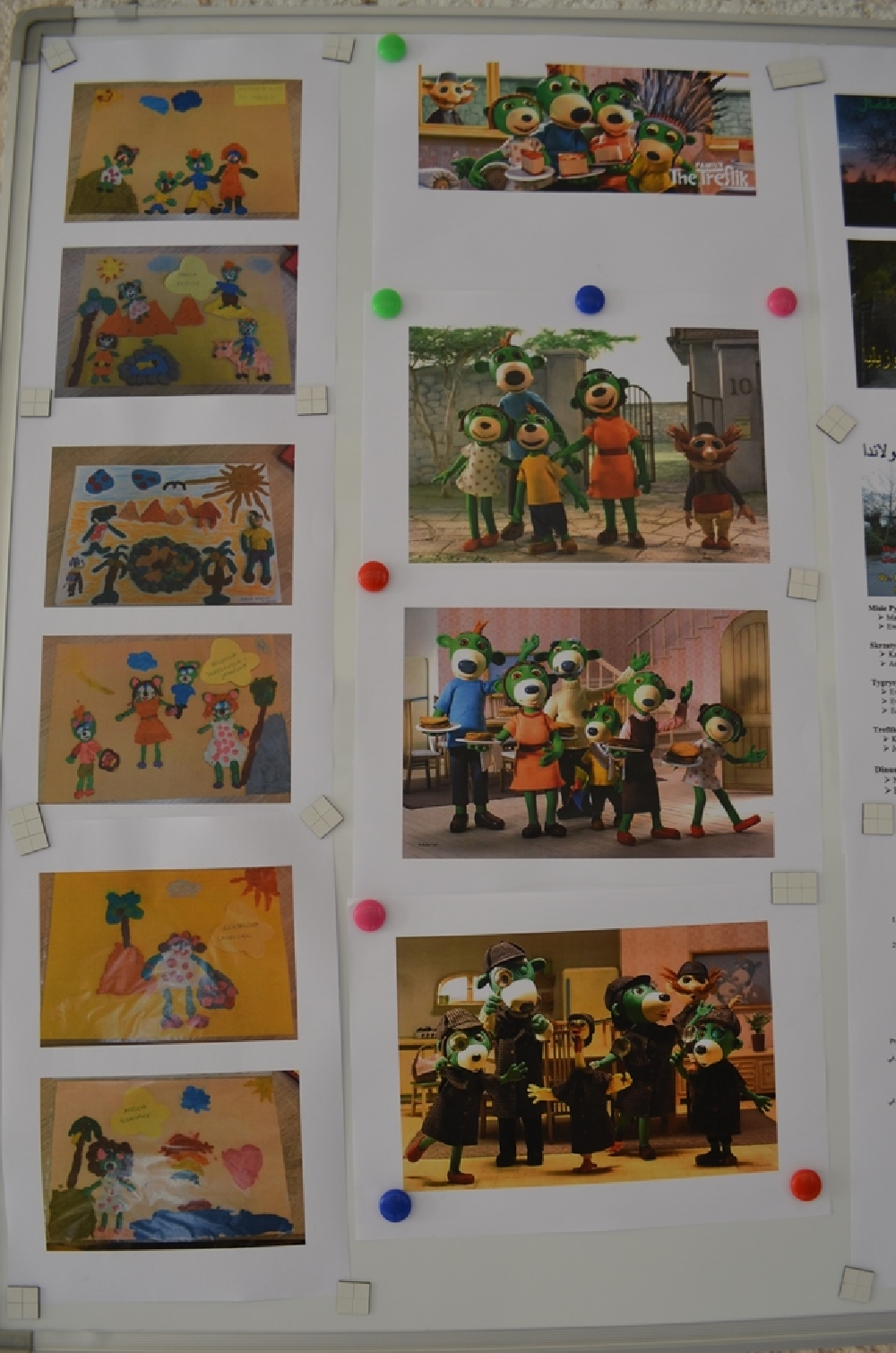 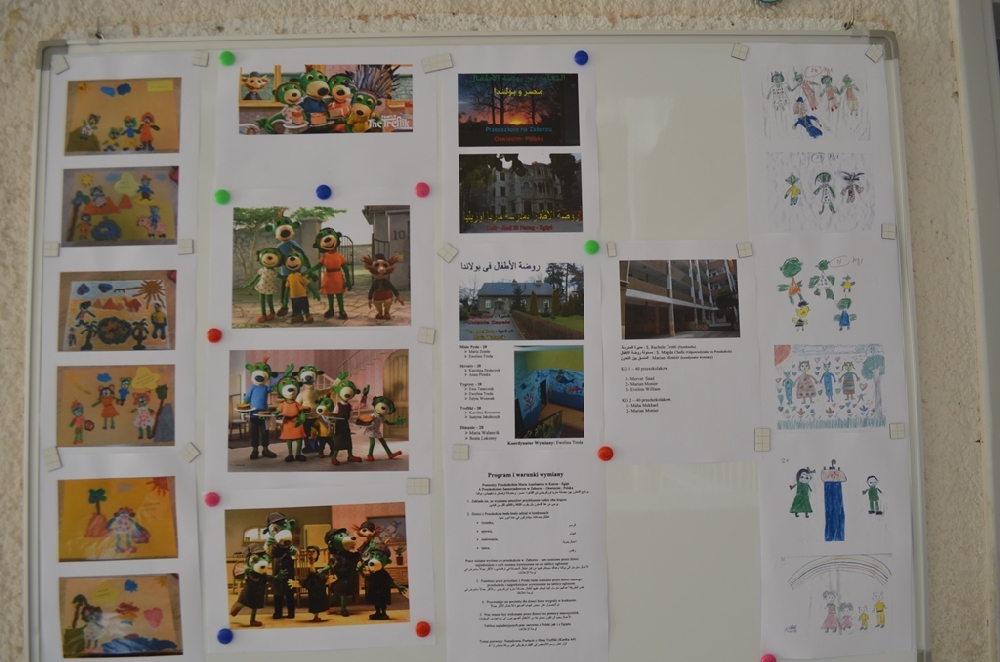 Marzec 2018
II Powiatowy konkurs 	dla szkół i przedszkoli pod patronatem 		Starosty Powiatu Oświęcimskiego  			i Wójta Gminy Oświęcim 			– od marca do maja 2018
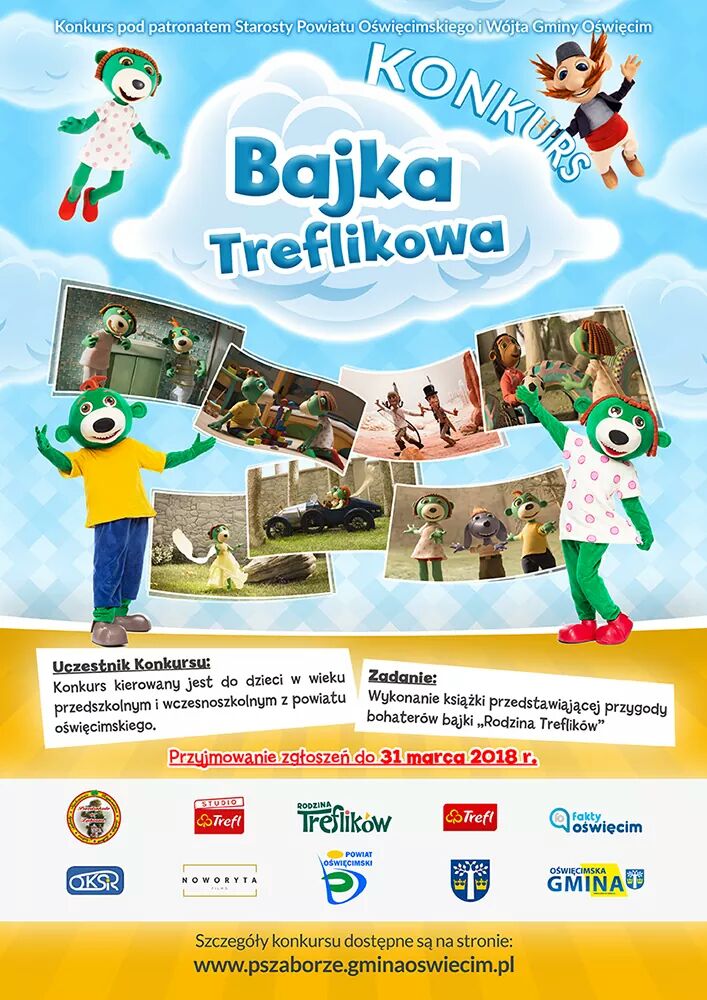 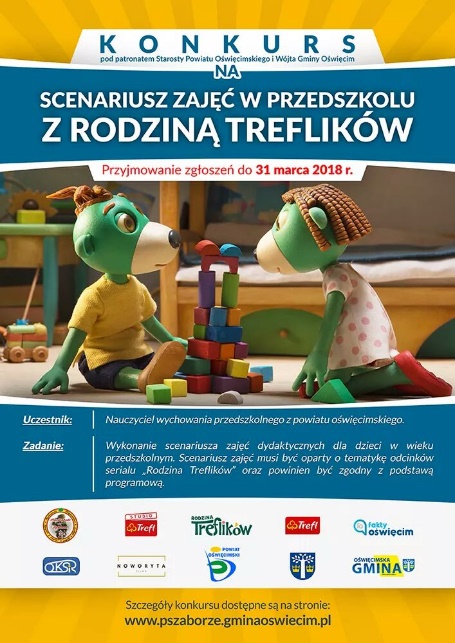 Treflikowy tydzień 	w przedszkolach Gminy Oświęcim
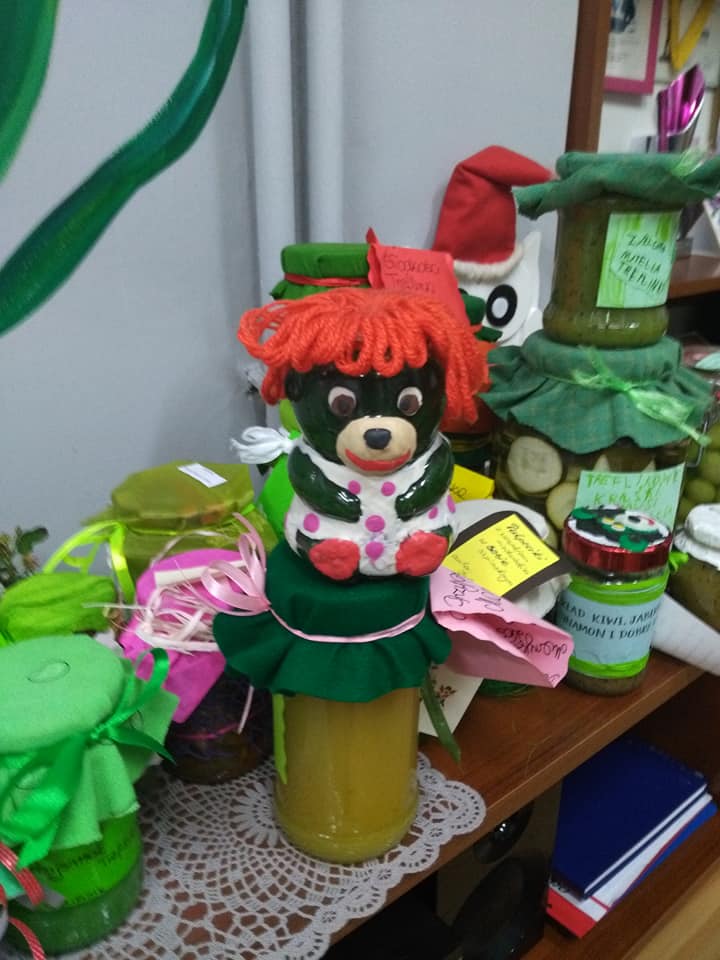 Maj 2018
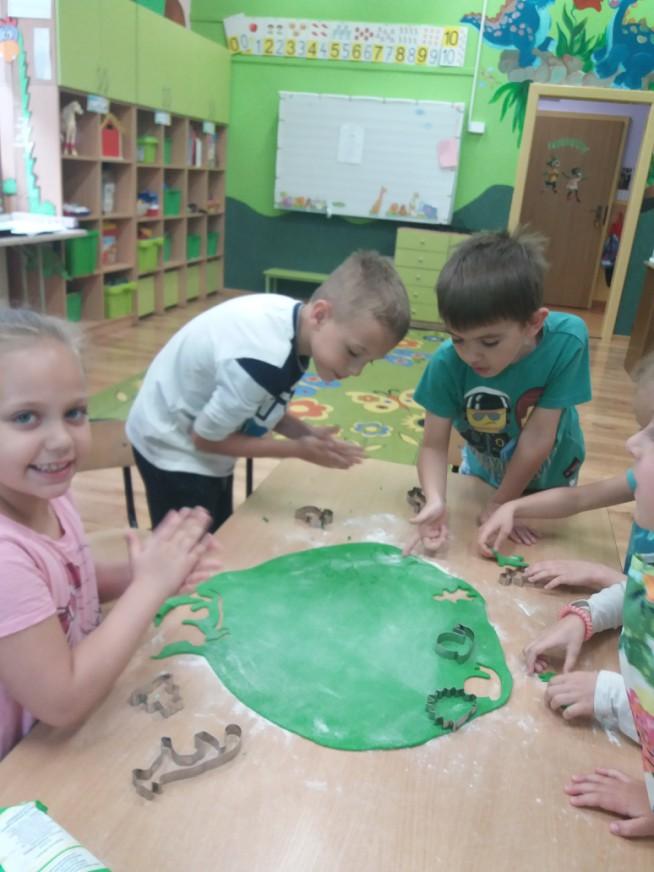 Tydzień Treflikowy
-wielkie pieczenie
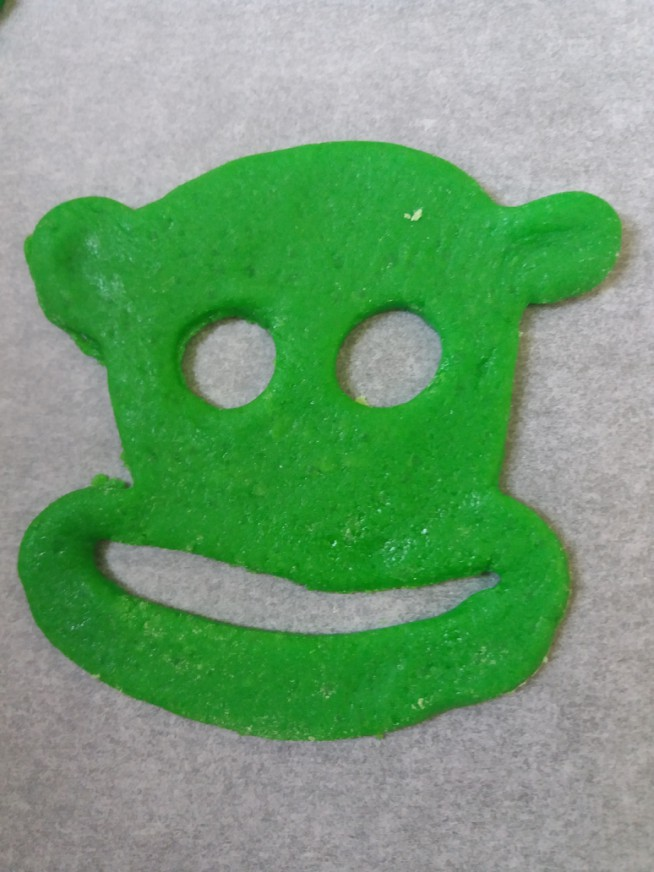 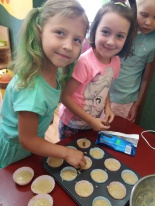 Finał Treflikowego tygodnia - Dzień Treflika Prezentacja i degustacja przysmaków Treflikowych          z przedzkoli Gminy Oświęcim
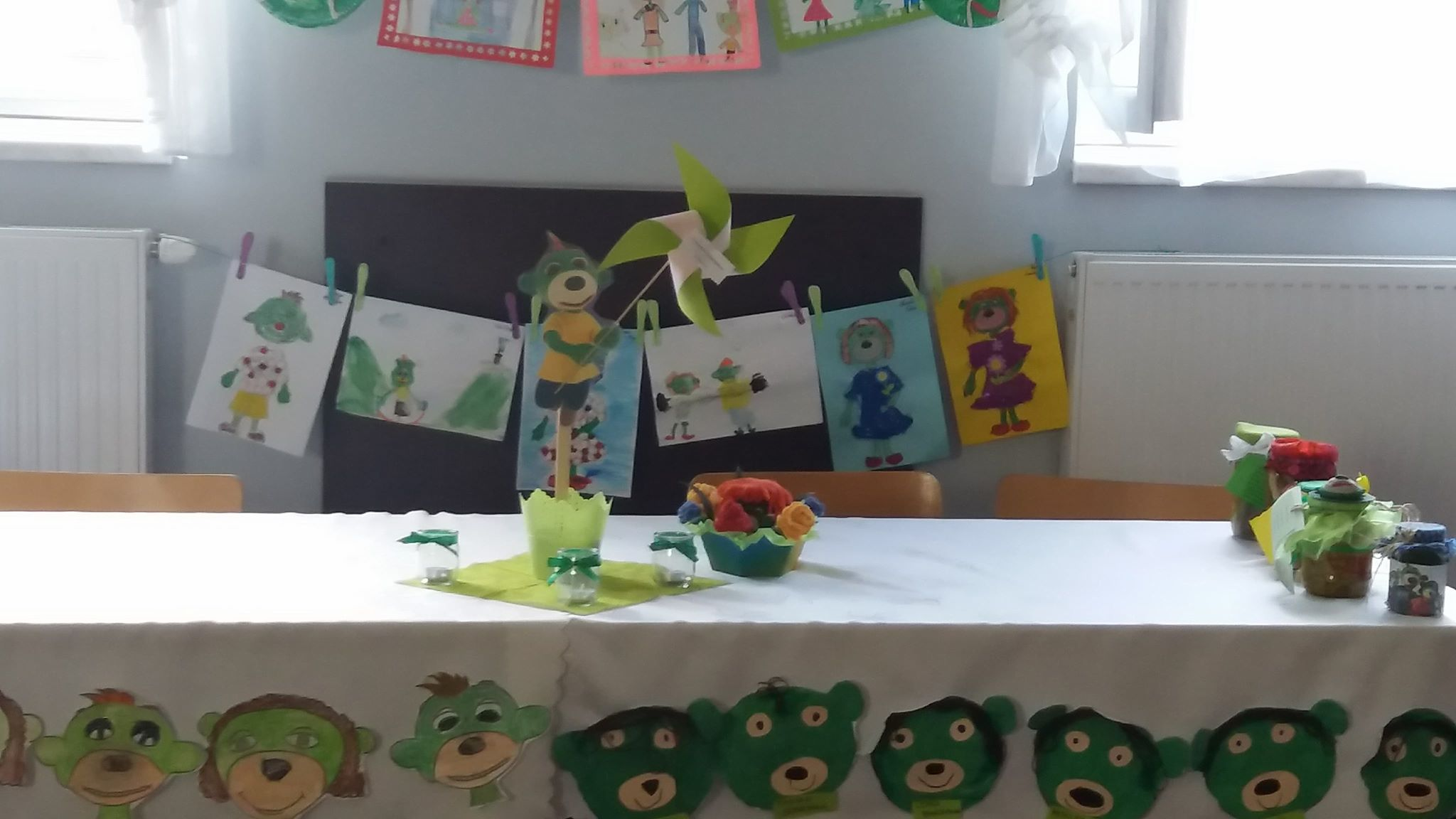 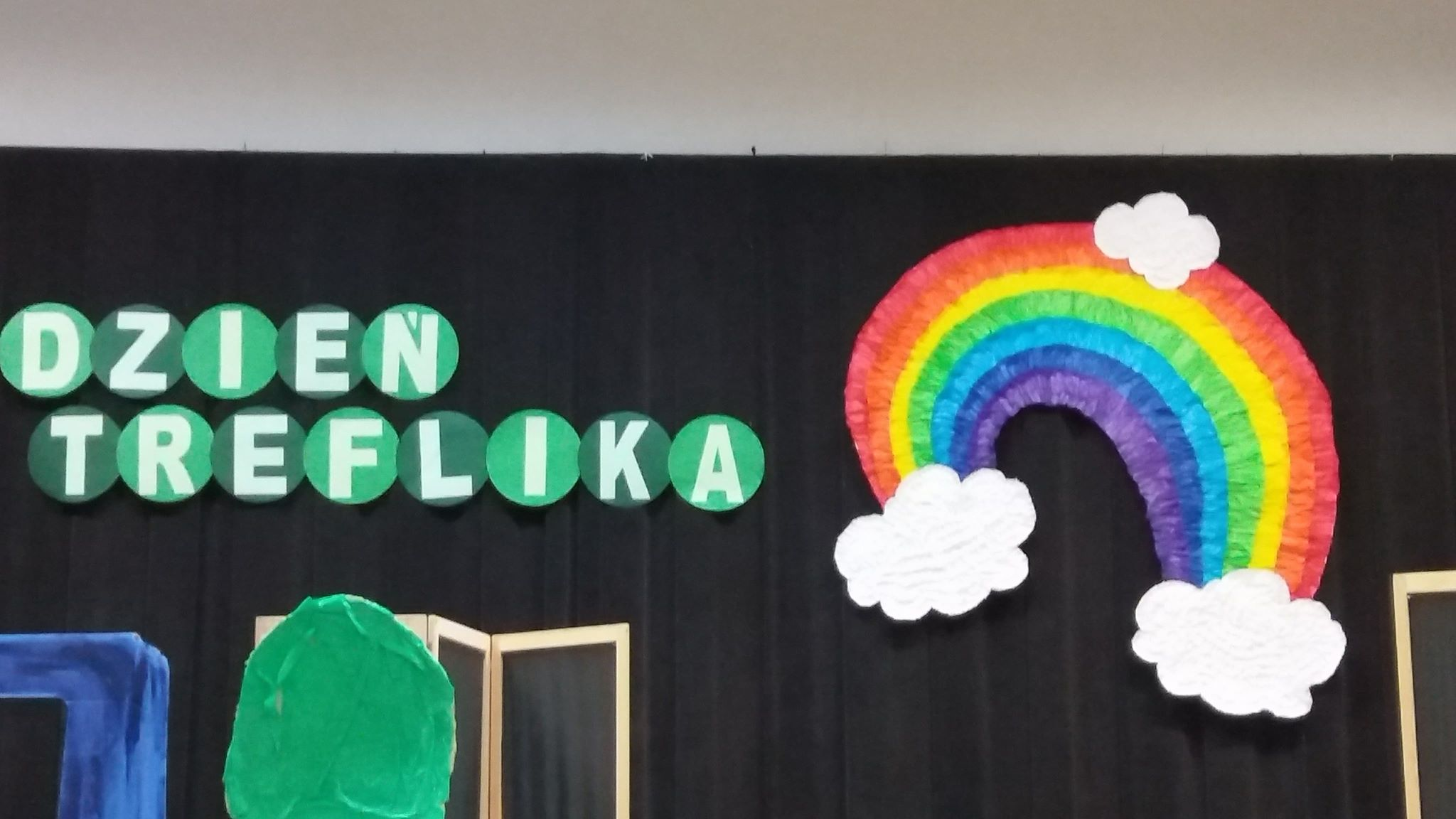 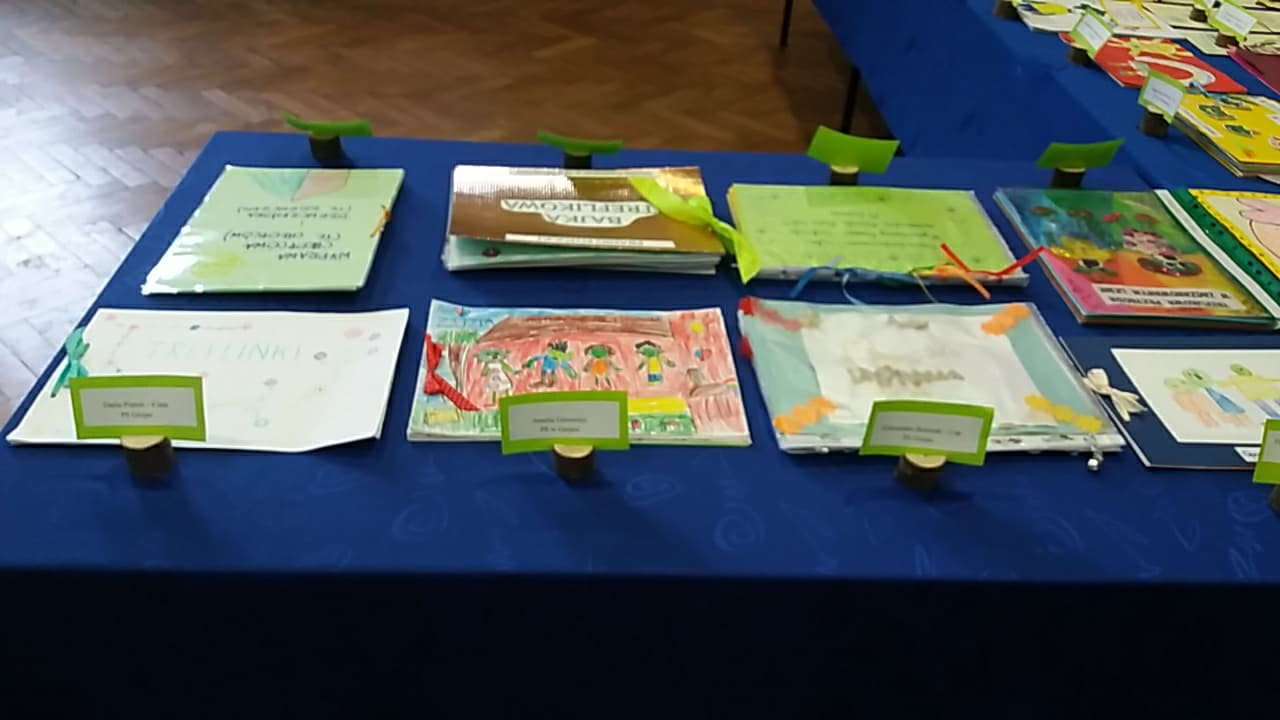 Maj 2018
Treflikowe plany |

Publikacja Książki przepisów Treflikowych kucharek i rodziców z PS Zaborze       „ Kuchnia Treflikowa pełna cudów”. 

 Piknik z Rodziną Treflików z udziałem chętnych placówek Gminy Oświęcim na terenie PS Zaborze „ Bal kwiatów”

Wymiana nie tylko internetowa ale także w realu Egipt – Polska z Treflikami, pomalowanie w Egipskim przedszkolu Sali treflikowej.

Małopopolski Dzień Treflika.

Bajkowy las z Treflikowym Ogrodem na terenie PS Zaborze.

Realizacja scenariuszy zajęć z udziałem Treflików

Stworzenie autorskiego programu z Rodziną Treflików

Kontynuacja działań antysmogowych we współpracy z firmą Synthos
KOCHAMY
WAS